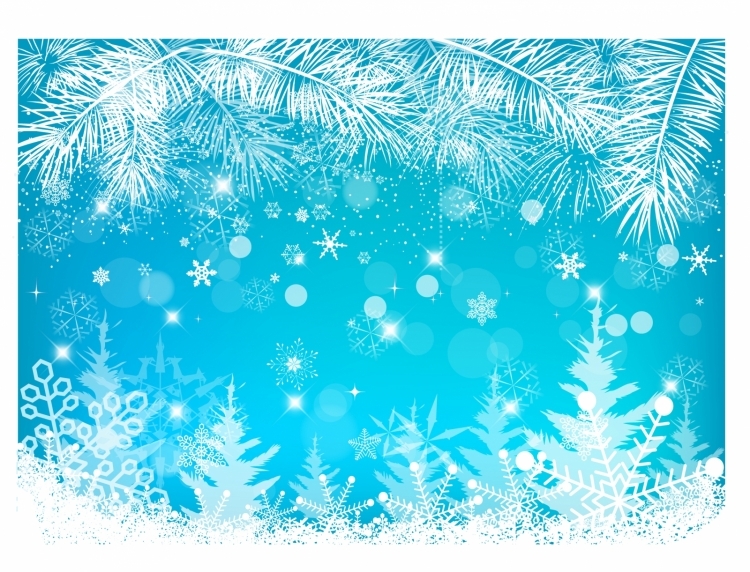 Проект
«Скоро сказка сказывается, да не скоро дело делается….»

Разработали воспитатели МБДОУ “Детский сад № 470” 
Кодочигова К. Б.
Сорокина Т. Е.

2015 – 2016гг
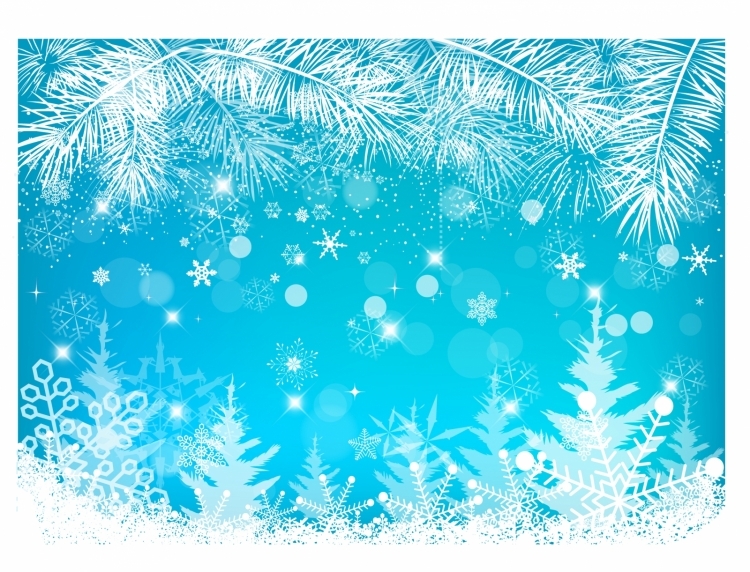 Стратегия осуществления проекта

Тип проекта: практико-ориентированный краткосрочный.
Вид проекта: творческий
Сроки реализации: 07.11.2015 – 20.01.2016г.
Участники проекта: воспитатели, дети, родители
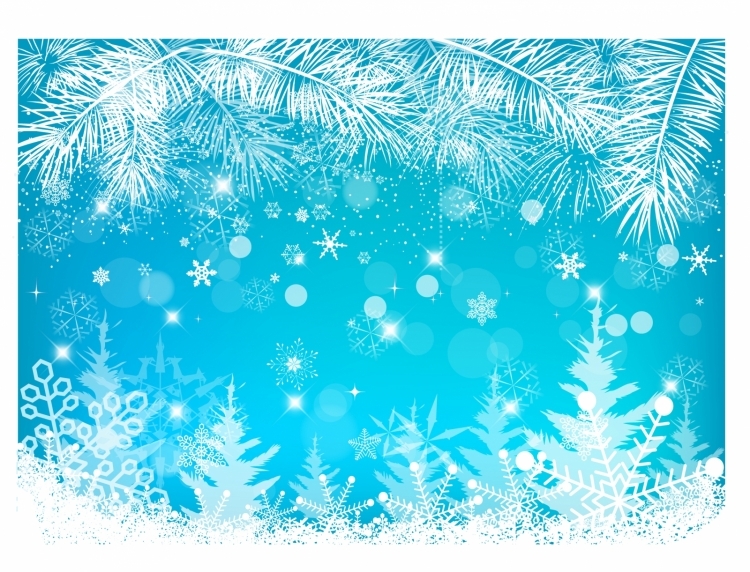 План реализации:
1 этап: организационный (ноябрь)
Ознакомление с надлежащей литературой;
Выбор тематики снежных построек;
Приобретение инвентаря для работы со снегом.
         2 этап: основной (декабрь)
Ознакомление родителей с мини - проектом снежных построек;
Изготовление построек на участке группы;
        3 этап: результативный (январь)
Практическое использование построек для проведения детского досуга:
Организация и применение построек в сюжетно – ролевых играх;
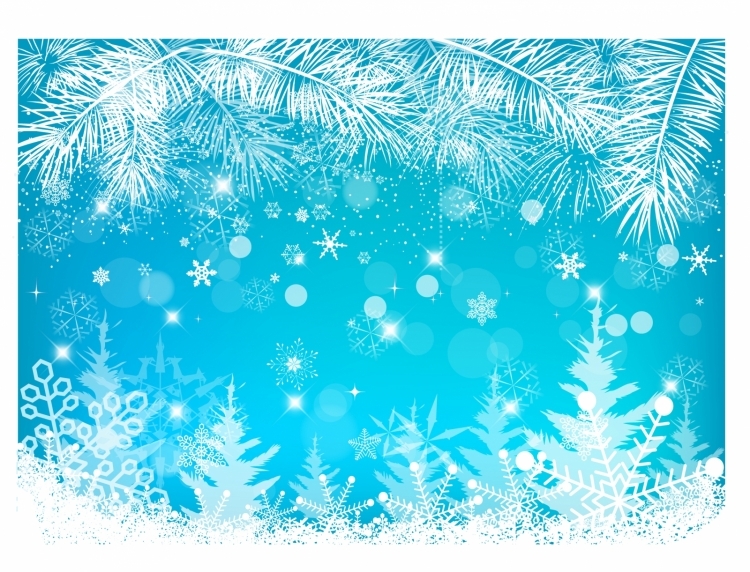 Актуальность
Дошкольный возраст — это возраст формирования личности, характера, именно в этом возрасте интенсивно расширяется кругозор ребенка, его интерес к окружающему миру. Во время прогулок дети не просто бесцельно бегают, как может показаться на первый взгляд. И в это время педагог организует различные физические упражнения, подвижные и дидактические игры, наблюдения за природой, труд. Происходит непосредственное физическое развитие, воспитание бережного отношения к природе, развивается умение наблюдать, видеть в самом обыкновенном, прекрасное.
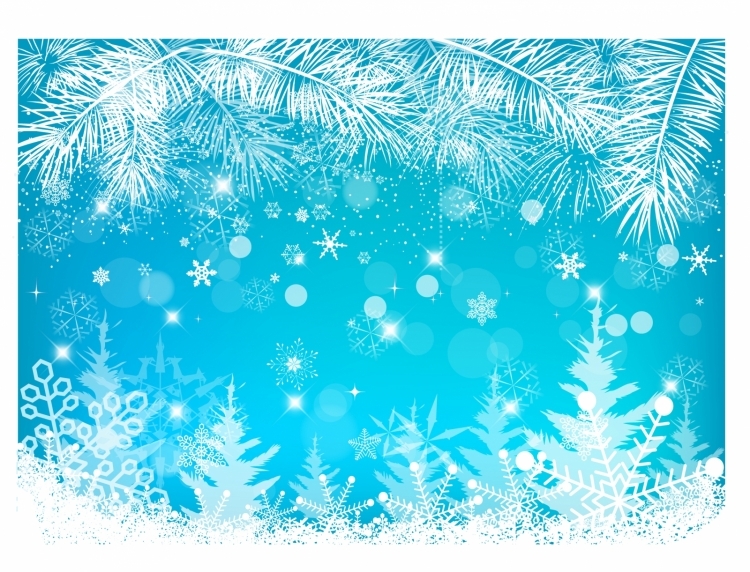 Проблема  
Мы считаем, что благоустройство участка детского сада в холодное время года поможет организовать рациональный отдых детей во время прогулок

Цель: формирование у детей положительного отношения к труду, создание благоприятных условий для прогулки
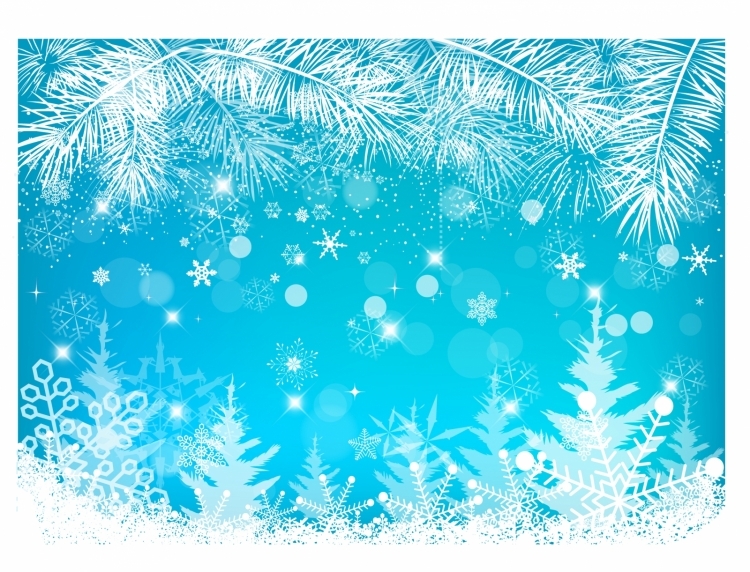 Задачи:
Образовательные: обогащать представления детей о сезонных изменениях в природе, закреплять умения определять свойства снега.
Развивающие: развивать у детей способы познания, наблюдения, обследования, экспериментирования, сравнения и сопоставления; развивать фантазию и творчество детей; развивать речь.
Воспитательные: воспитывать желание участвовать в совместной трудовой деятельности, формировать умение договариваться, помогать друг другу
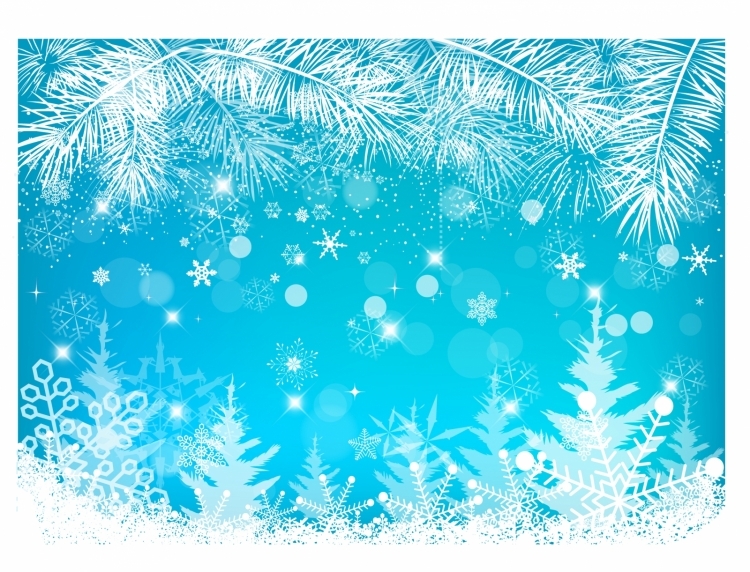 Планируемый результат 

Благоустройство участка различными снежными постройками.Использование этих построек во время ежедневных прогулок с детьми для физического развития, эстетического и трудового воспитание. Укрепление связей с семьей.
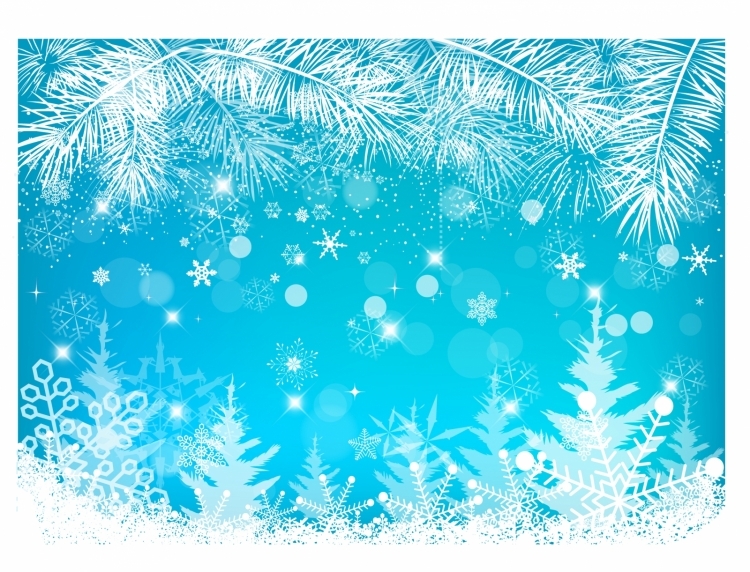 Чтобы сказку создавать Нам не надо много знать. Мысль мелькнула, и в мгновеньеВдруг приходит вдохновенье…День морозный, чудо снег. Кропотливый труд коллег.
Каждый год мы лепим дружно…
Для кого? – 
детишкам нужно!
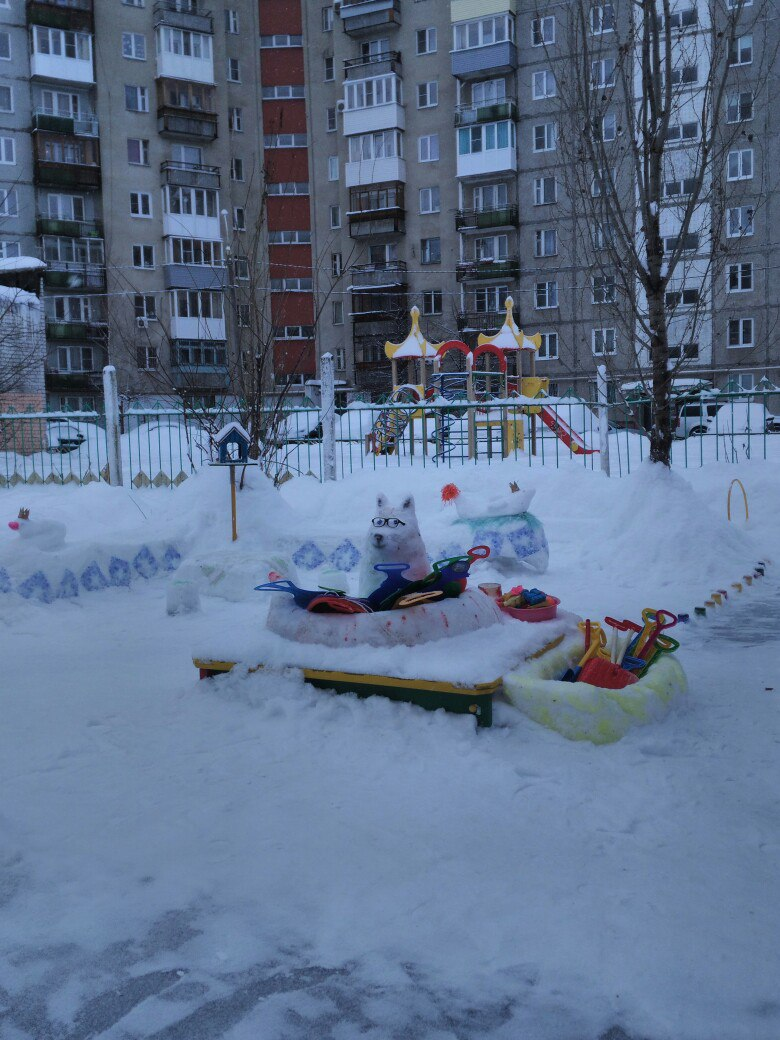 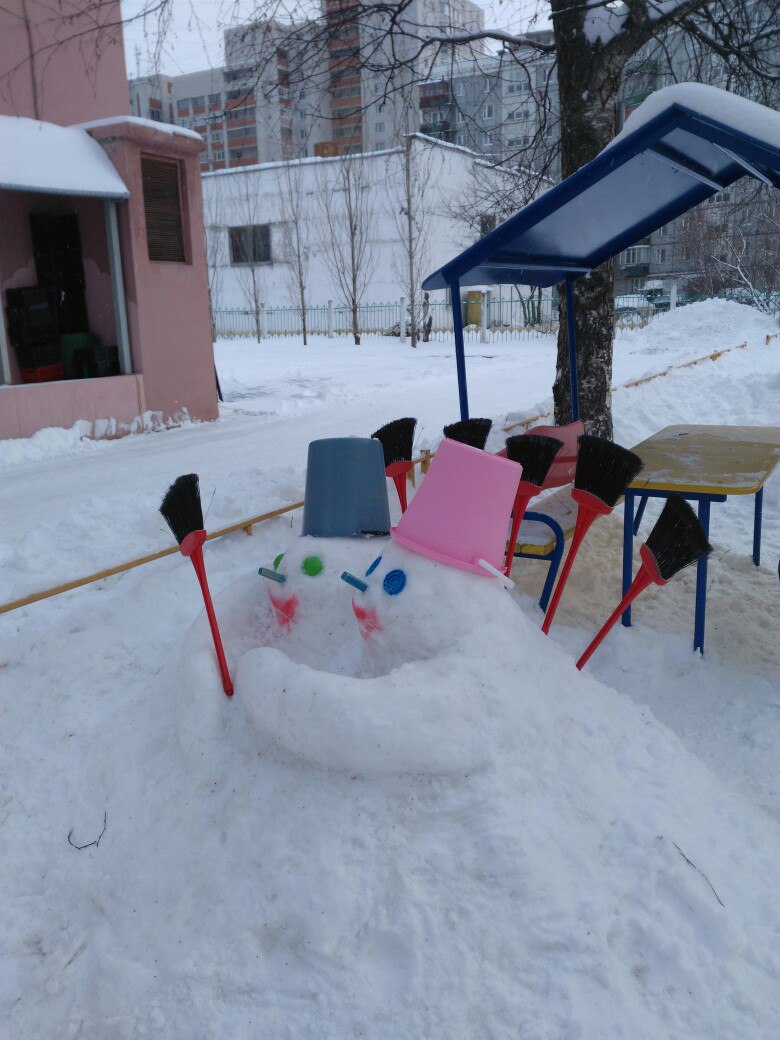 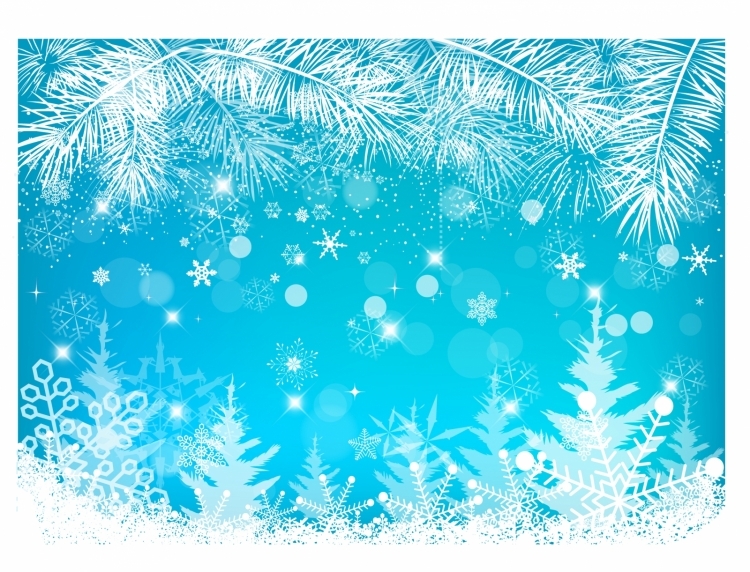 Живут у нас снеговички, дружные ребята! Хранят в порядке наши метёлочки, которыми ребята сметают снег с построек и с горки
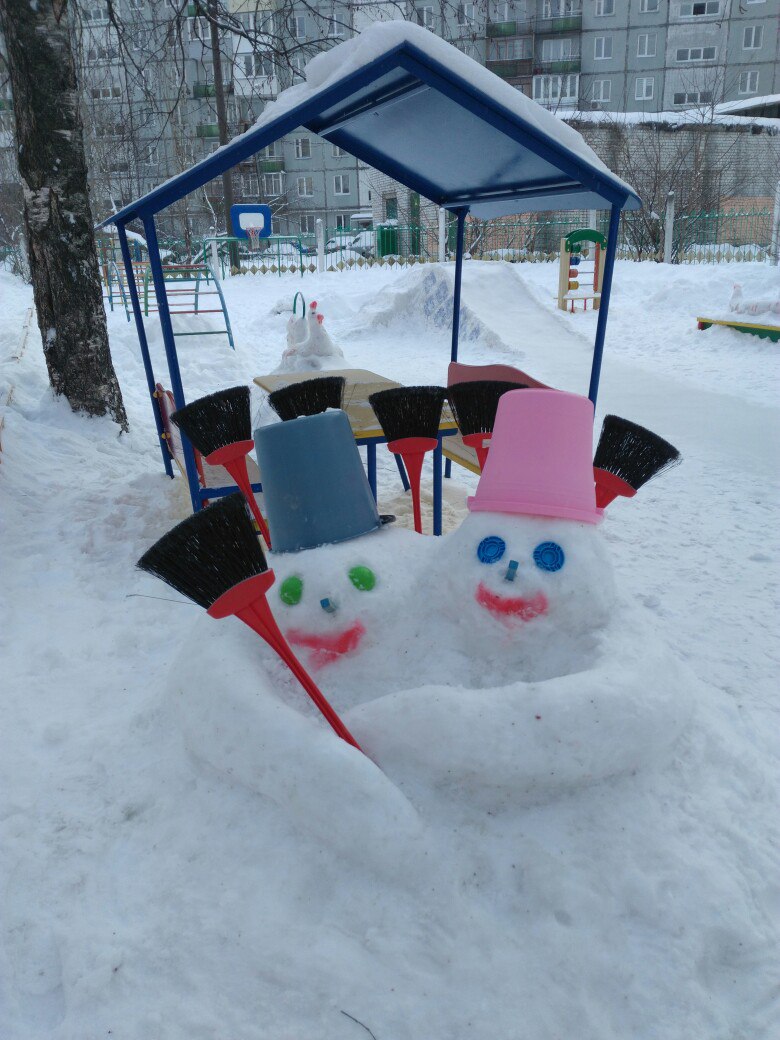 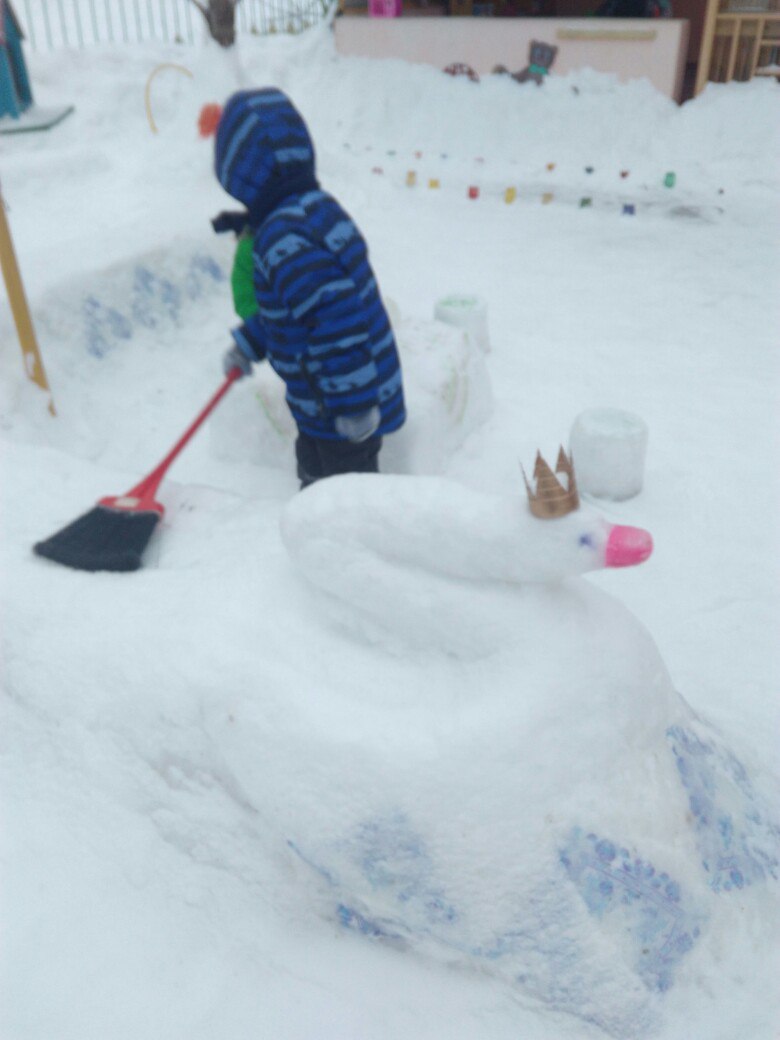 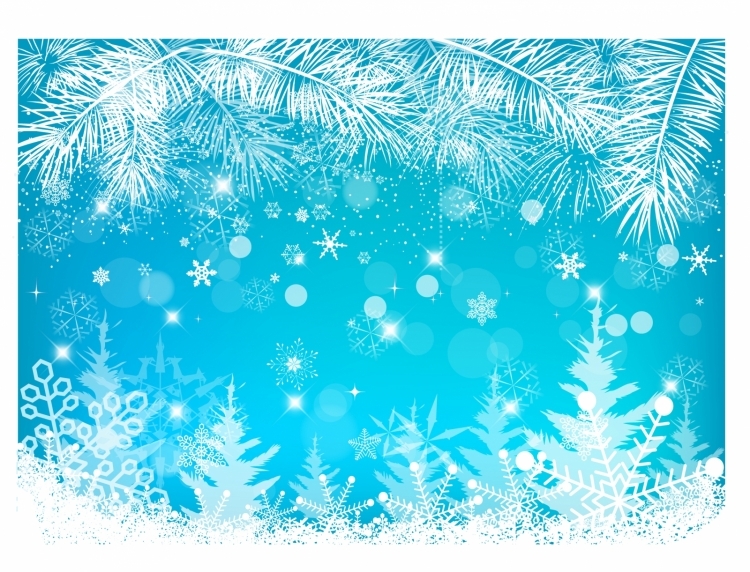 Вот слепили мы Кота, и идея вмиг пришла! 
На совете нашим детям нужно внятно рассказать: кто такой наш Кот Учёный, кто о нём повествовал…
Ну конечно же Александр Сергеевич Пушкин, написавший множество прекрасных сказок!
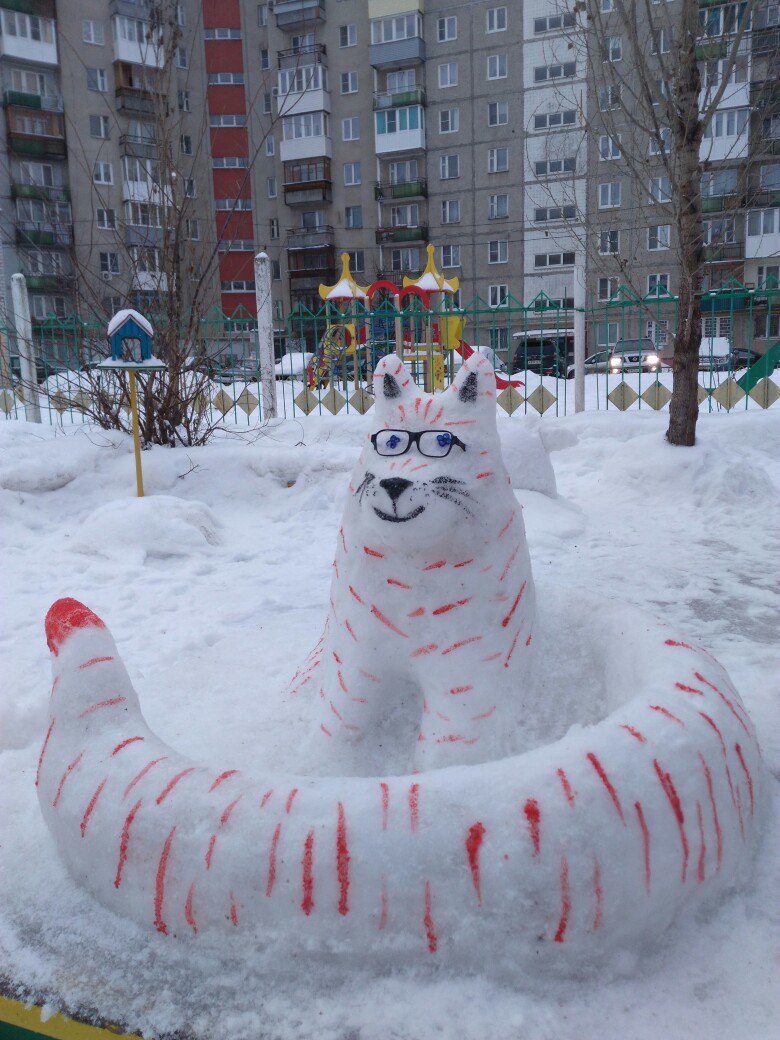 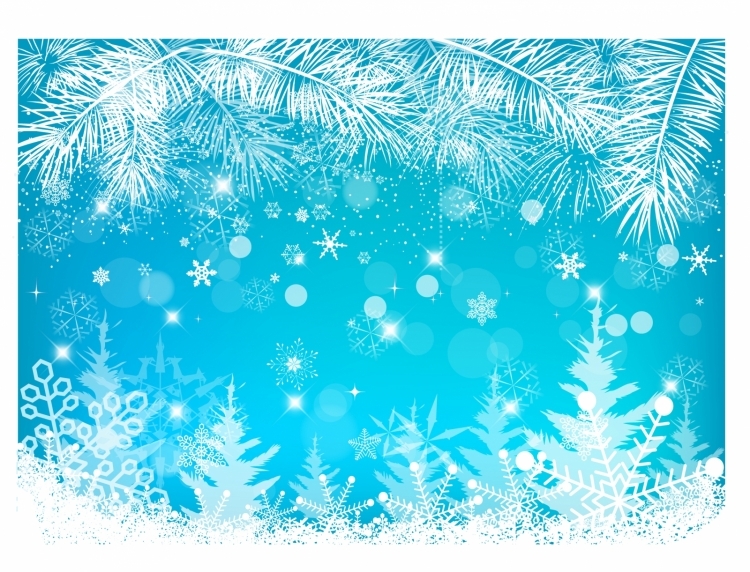 Так появился Хранитель нашего участка, Кот Учёный. По цепи, правда, не ходит и сказку не говорит, но сохраняет в целости наши ледянки.
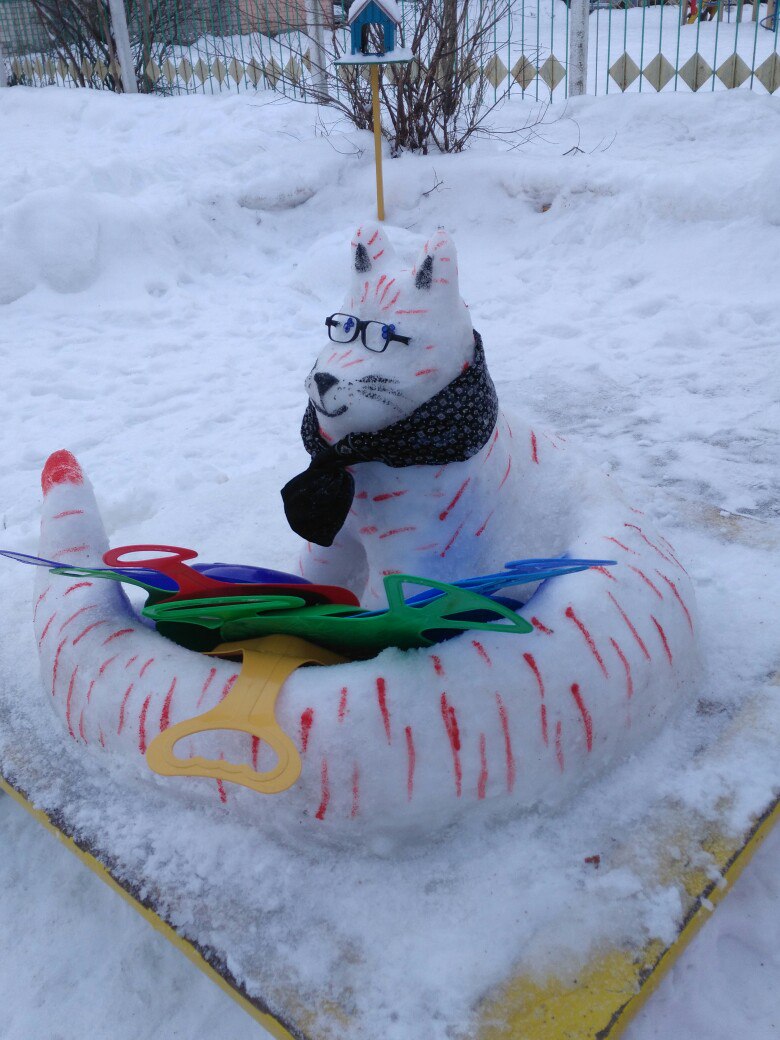 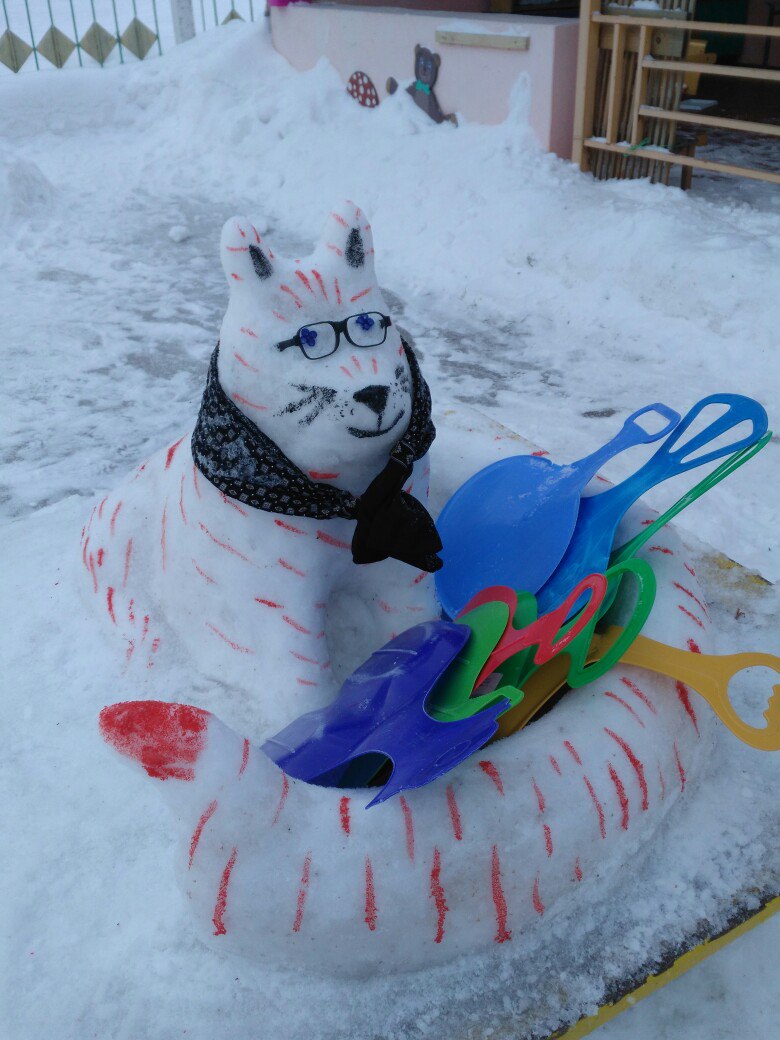 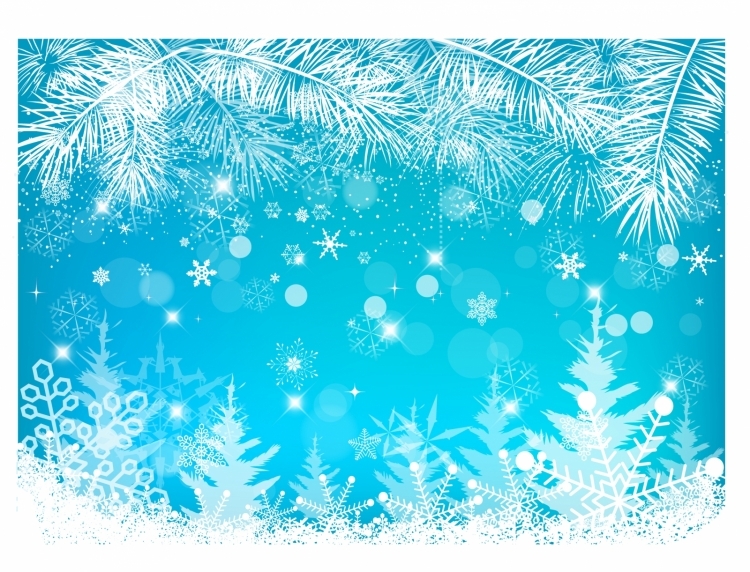 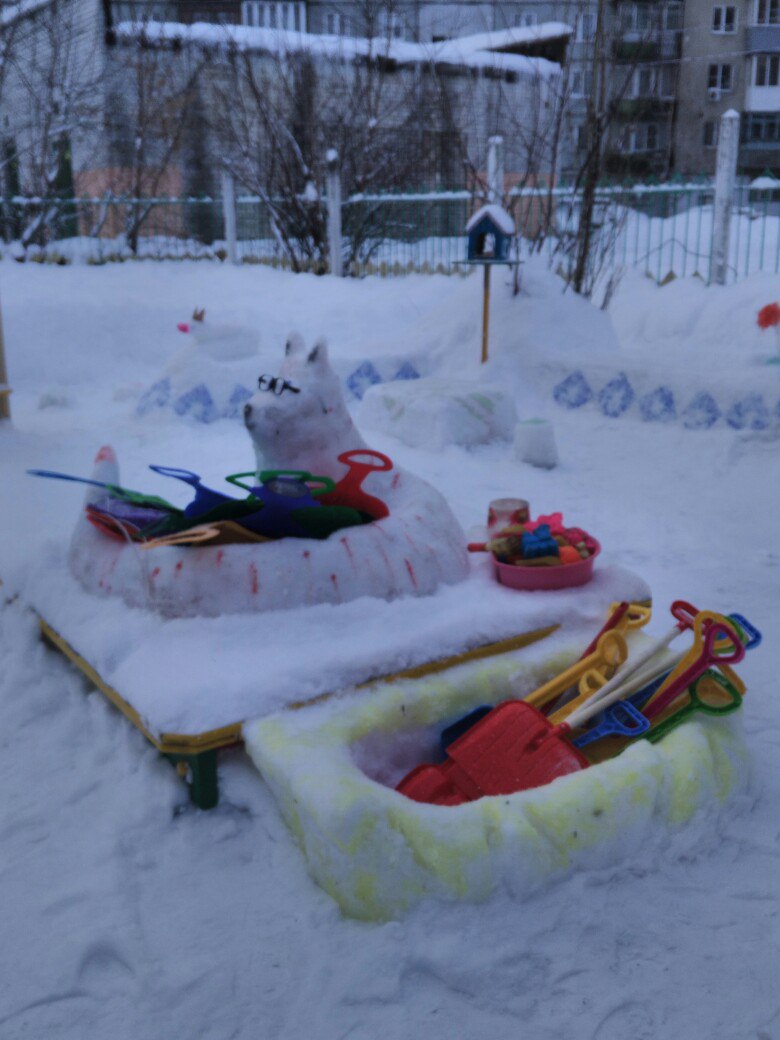 Разбитое Корыто не принесло Старухе счастья в сказке, а у нас на участке оно пришлось очень кстати.
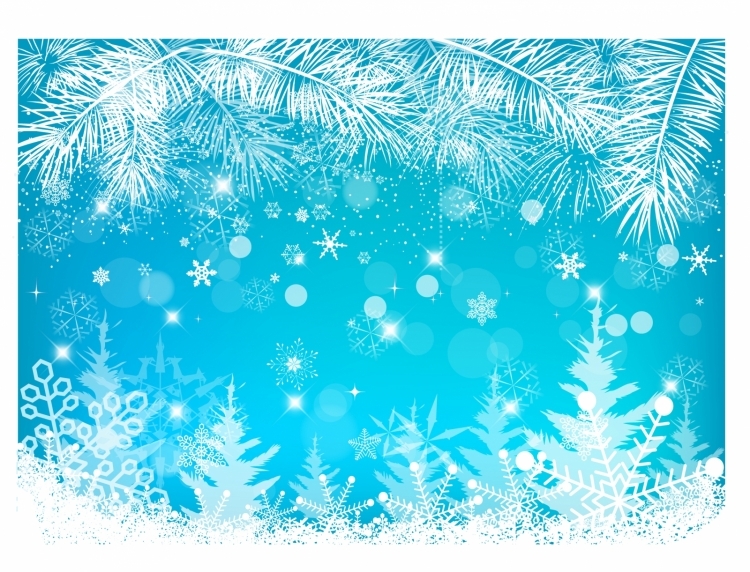 Горка, наша гордость! Как волна на синем море взмывается над нашим сказочным участком. На ней катаются не только дети нашей группы, приходят прокатиться и  ребята из других групп.
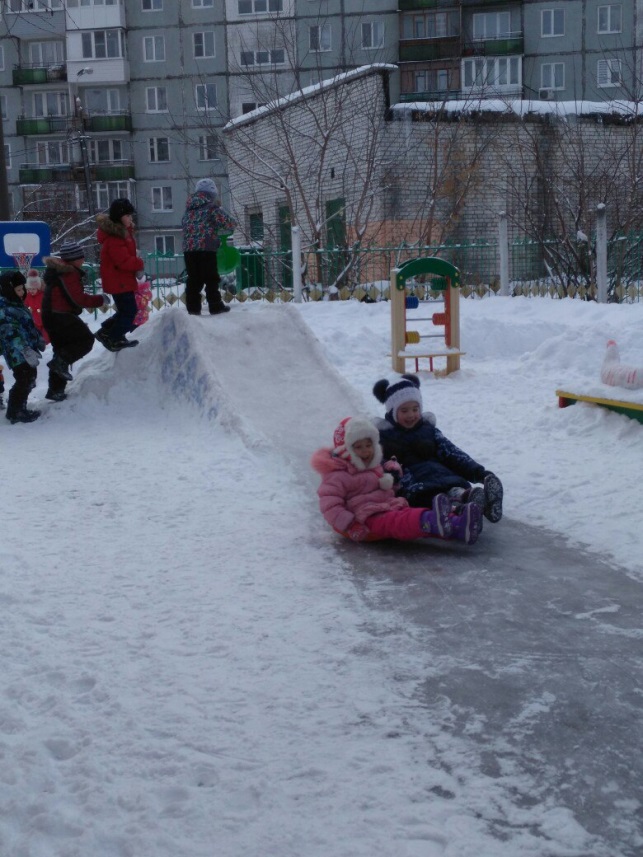 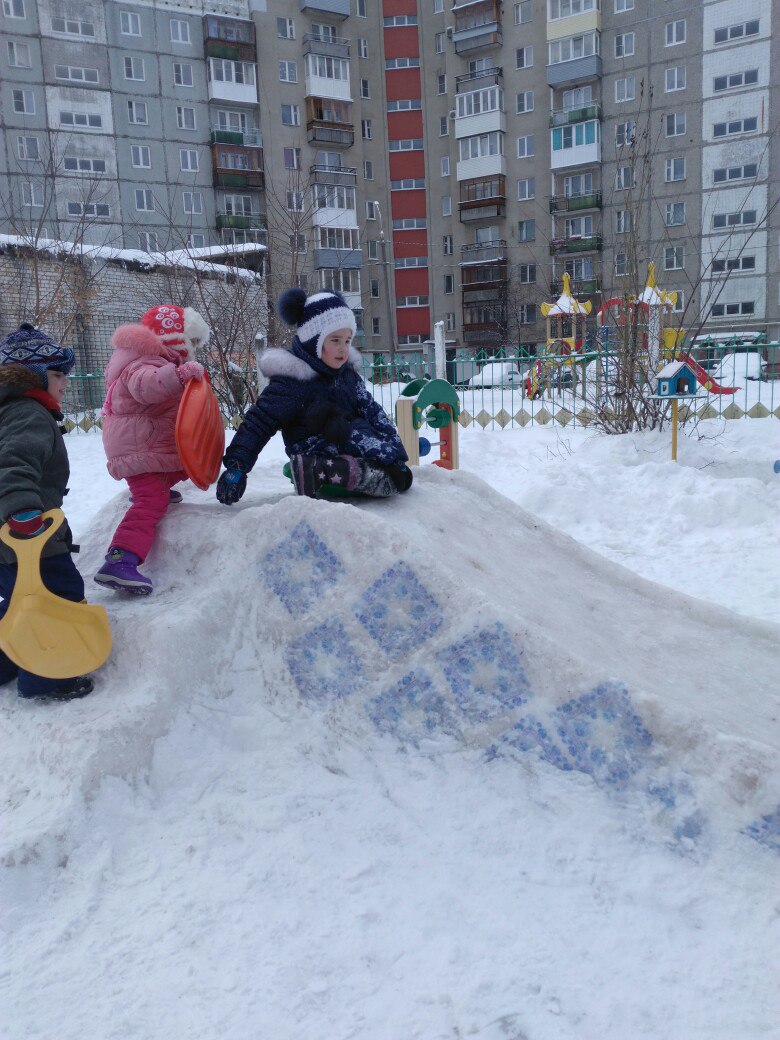 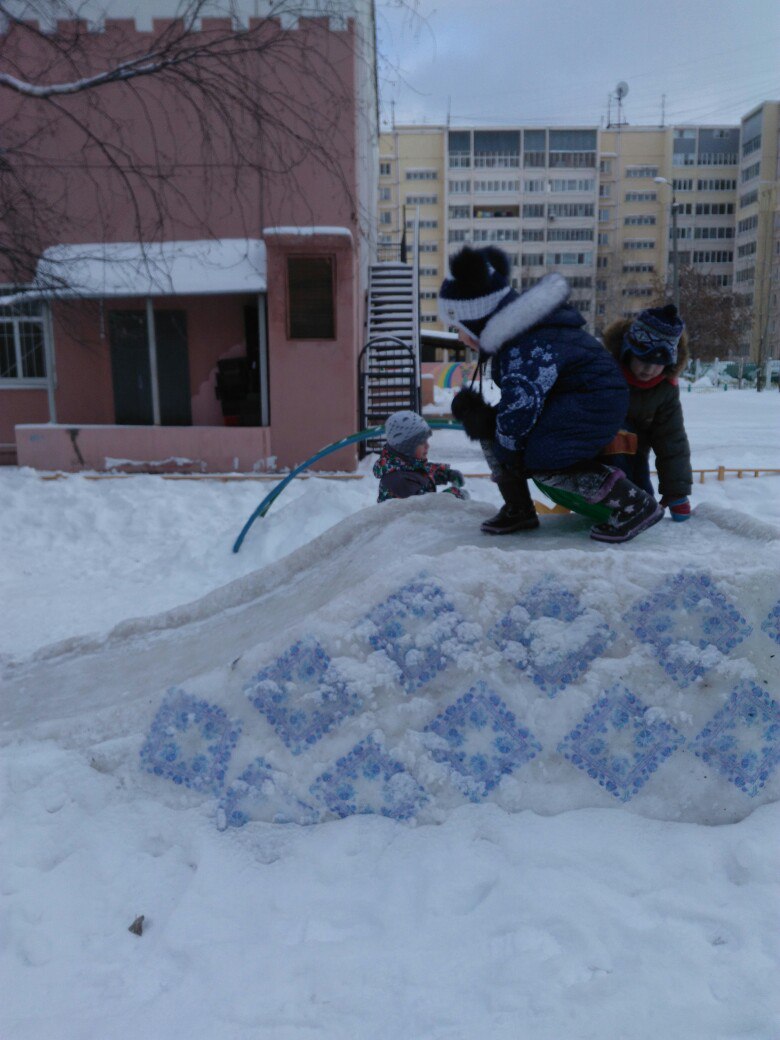 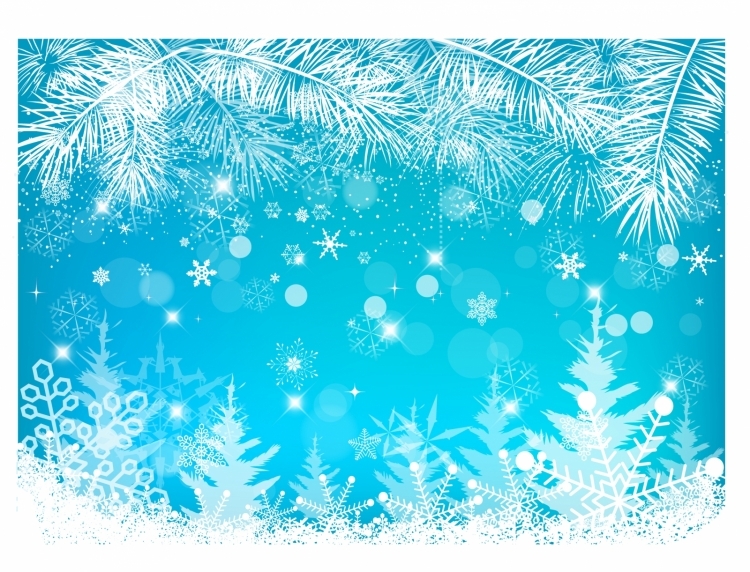 Тут ребята нам сказали: «Есть у нас свои желания!» По запросу всех детей Рыбка Золотая из моря – окияна приплыла и желания детские исполнить помогла.
Шаг за шагом сказка оживает….
И тут, глядь, по верх текучих вод Лебедь Белая плывёт
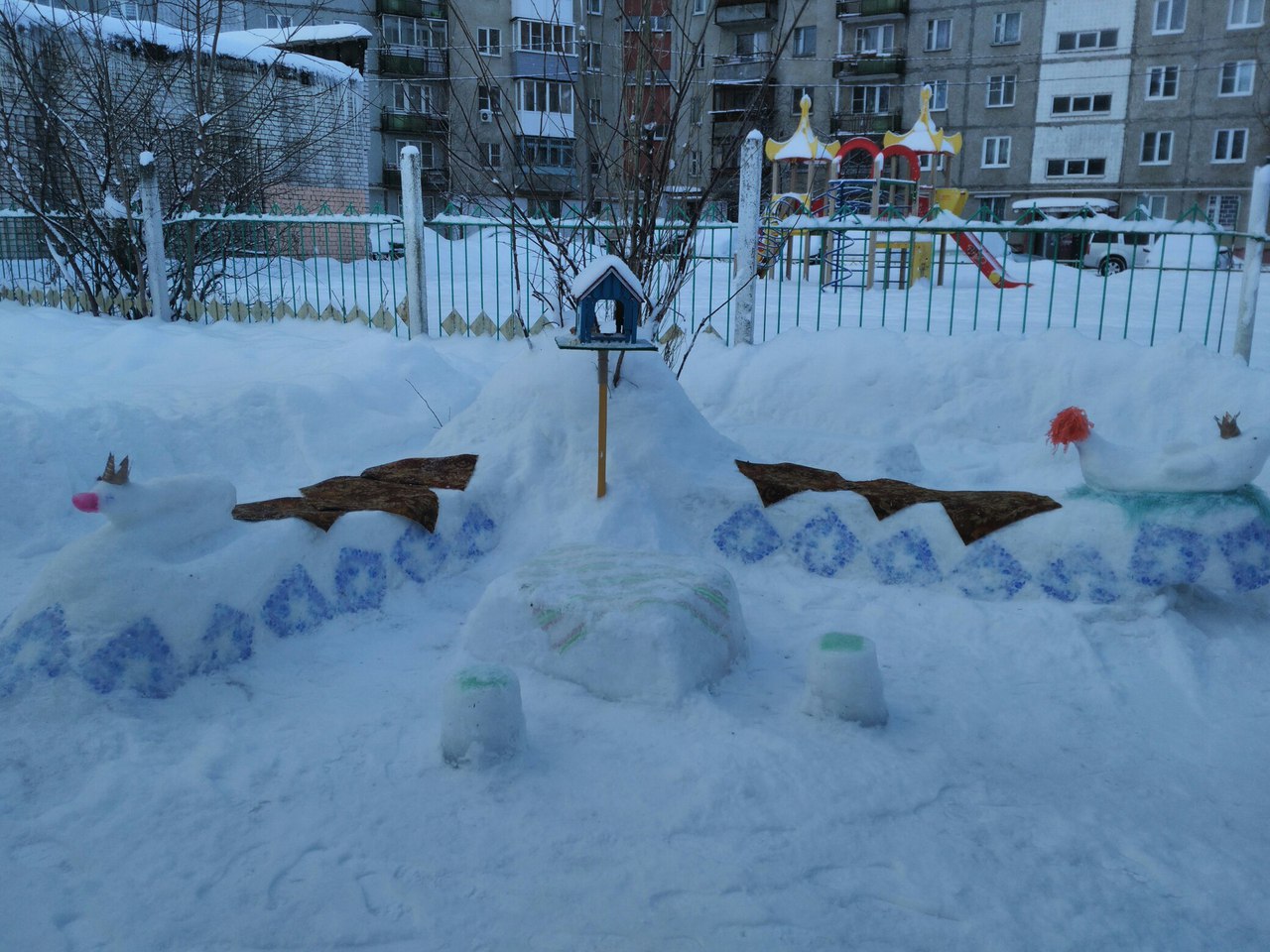 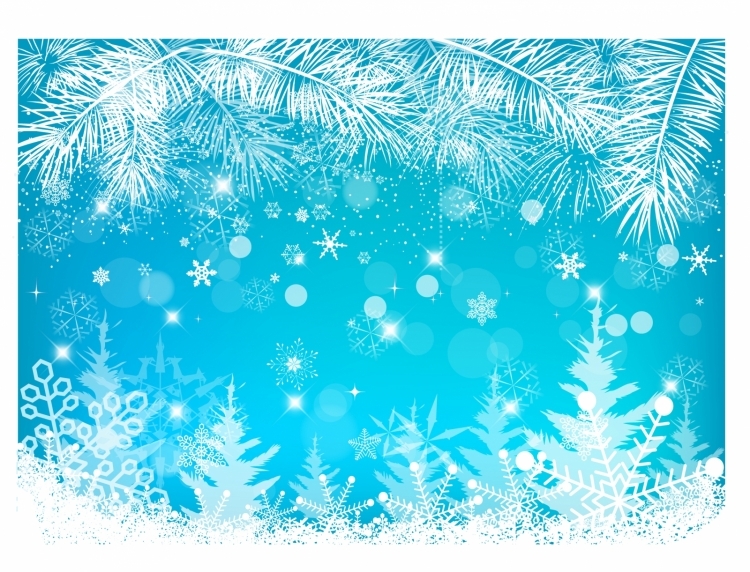 Наступил Новый Год, год петуха. И у Александра Сергеевича тоже есть Петушок, Золотой Гребешок, который занял свое место на нашем сказочном участке.
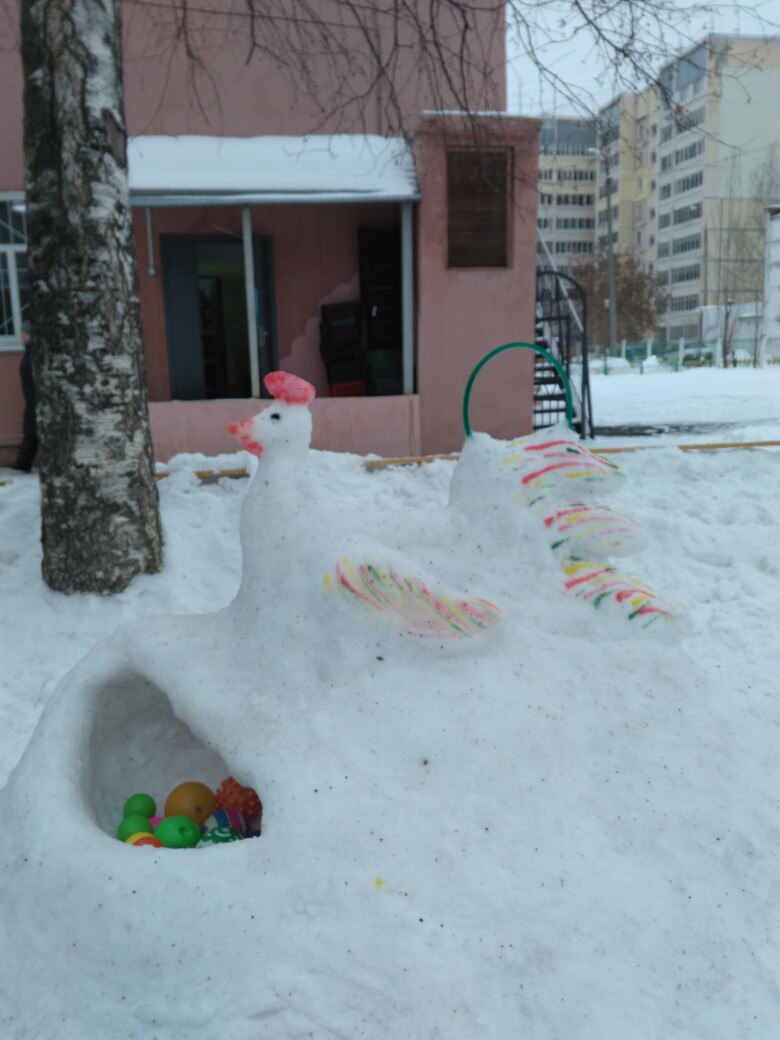 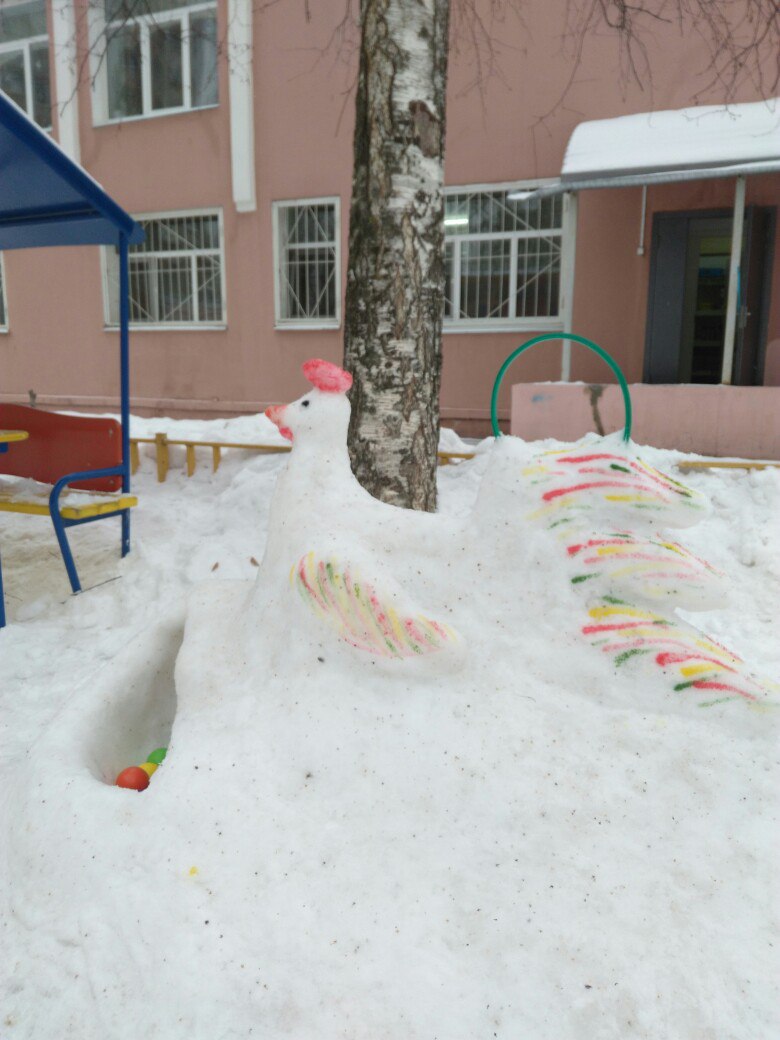 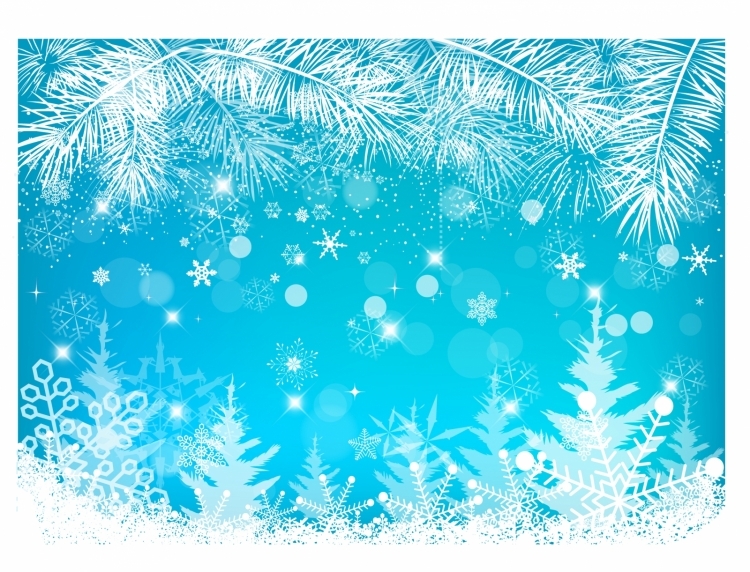 Наши детки заботятся о птицах. Каждый день насыпают хлебные крошки в кормушку и надеются, что прилетит Жар-Птица.
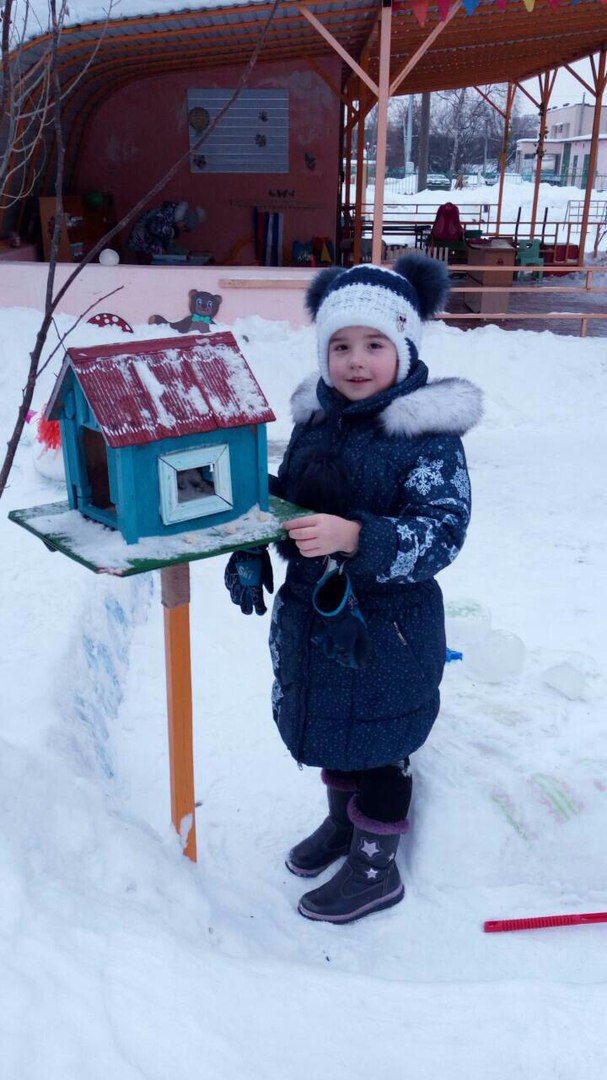 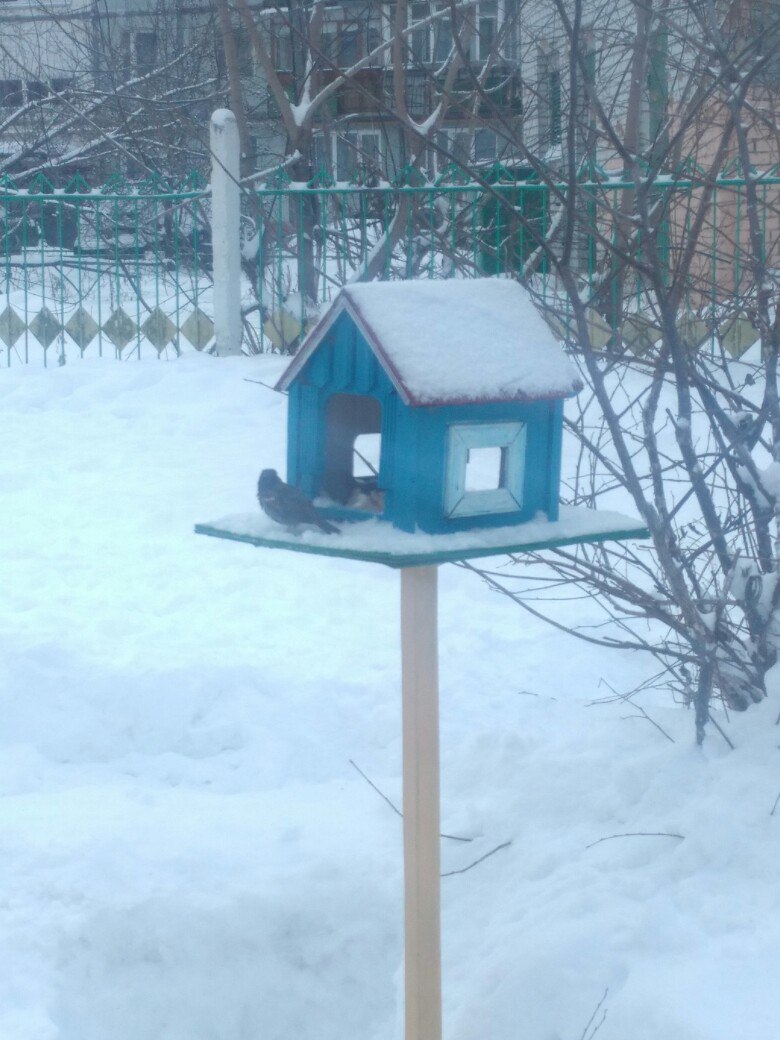 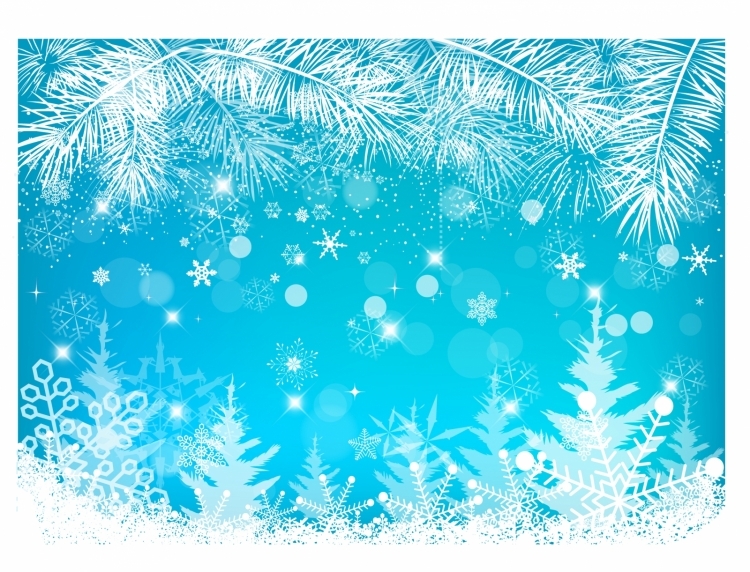 Но пока прилетают только синички, воробьи и голуби.
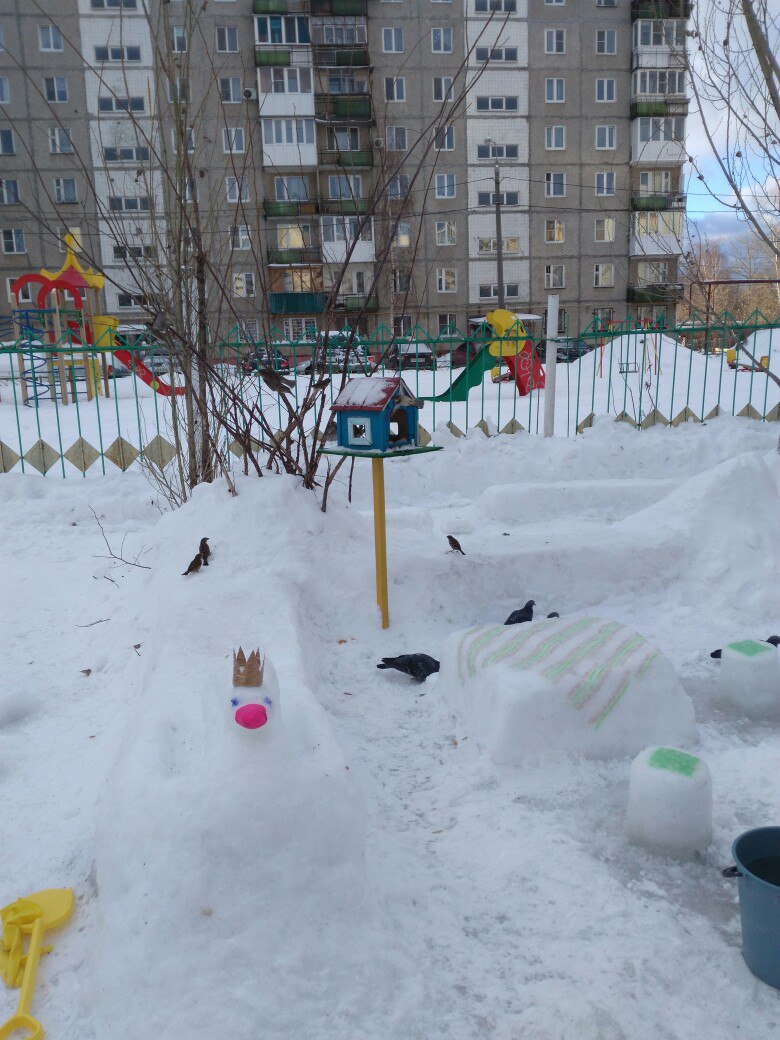 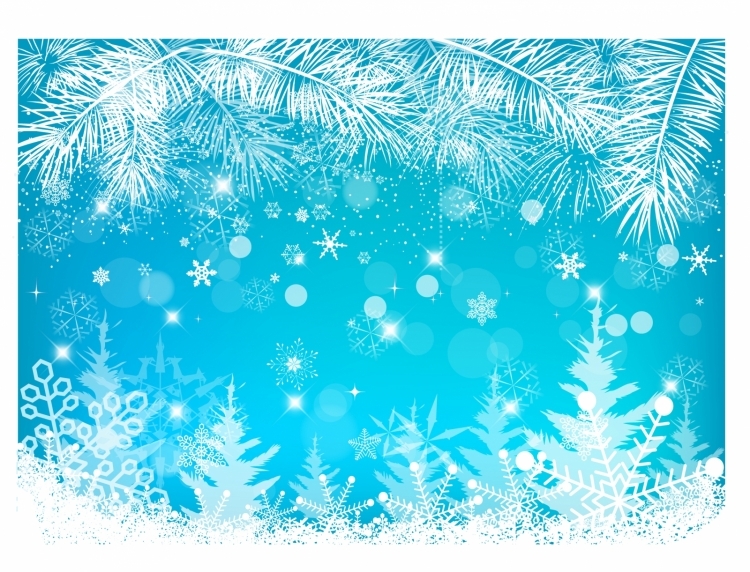 Наши ребята еще и спортивные, всегда готовы преодолевать любые препятствия!
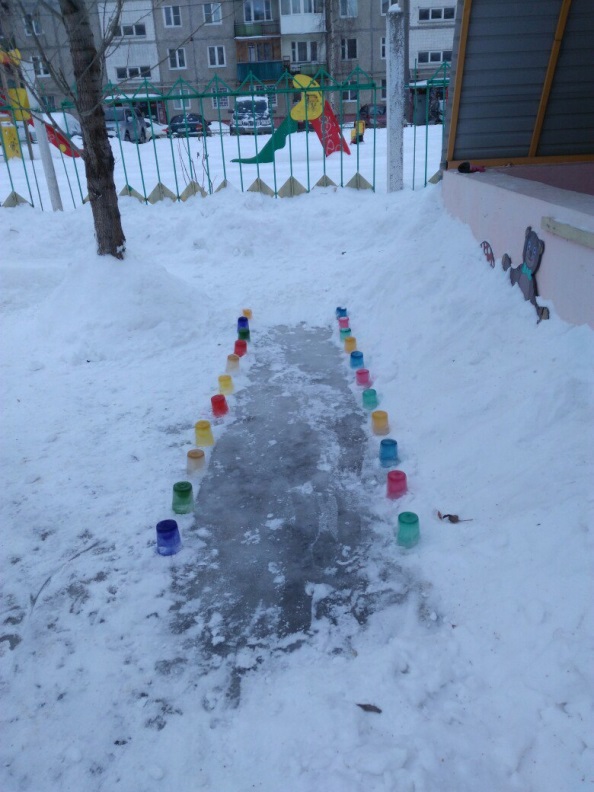 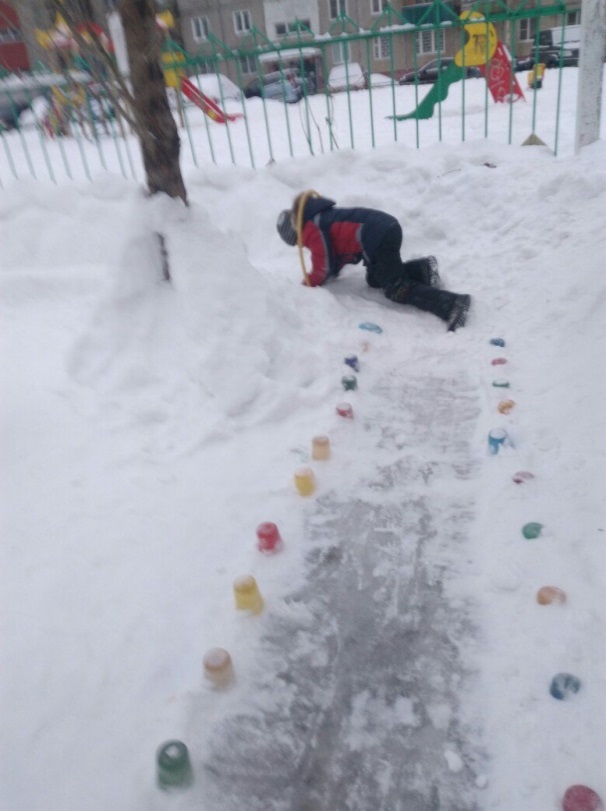 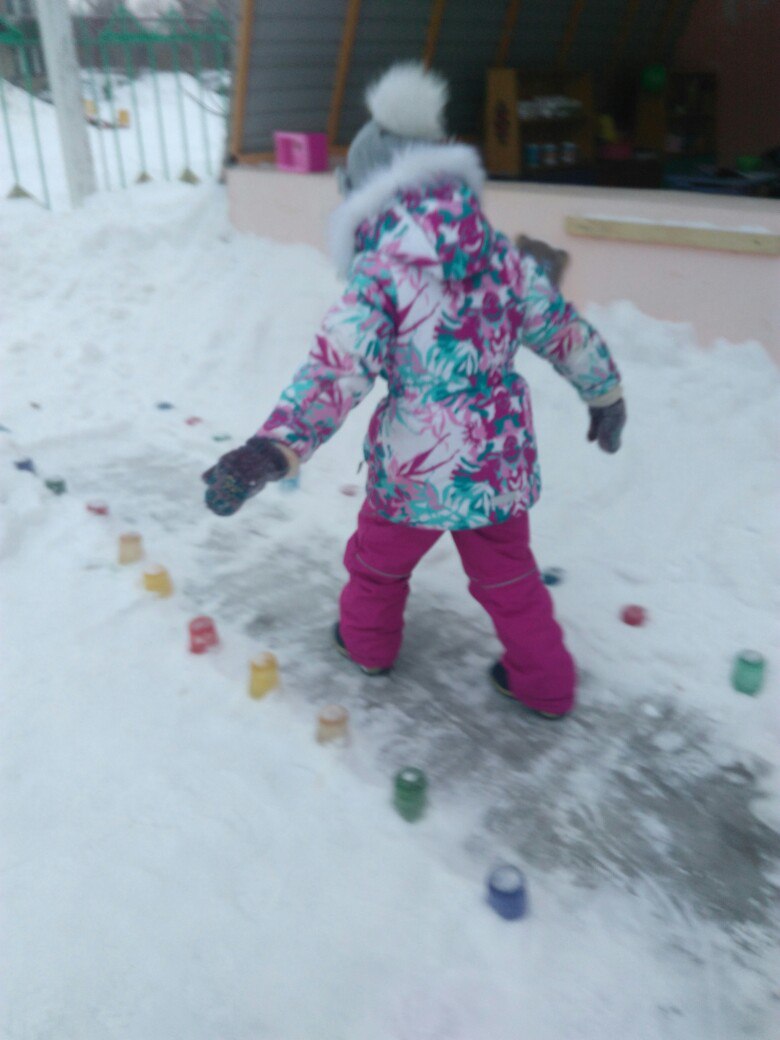 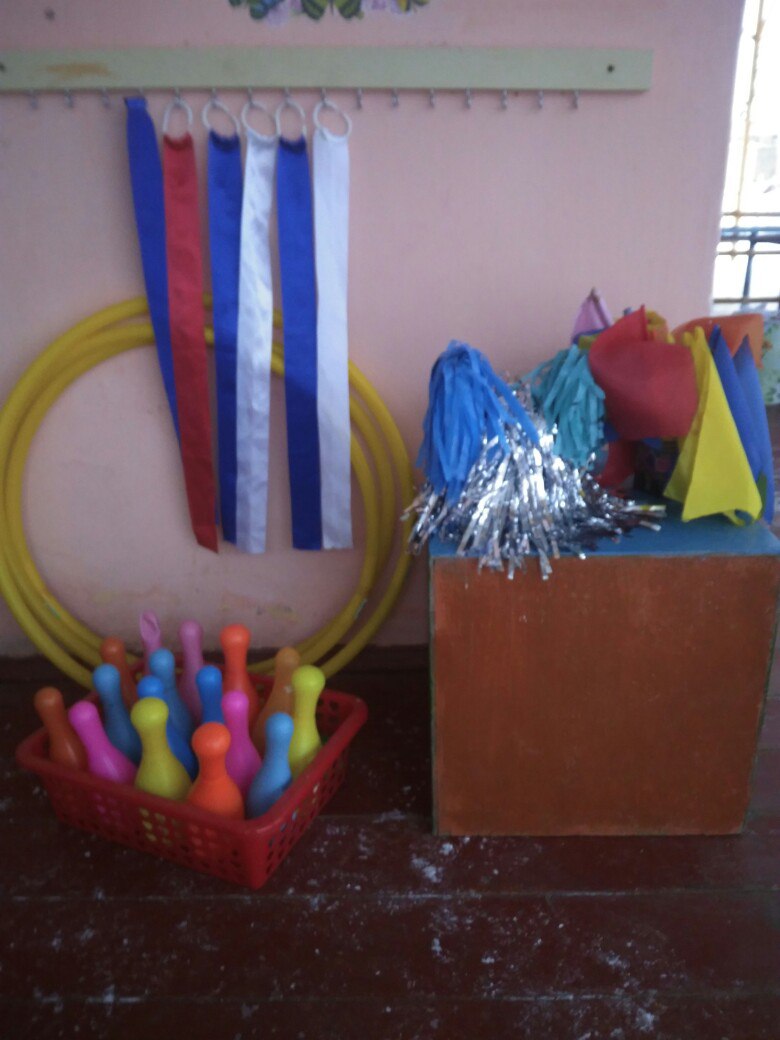 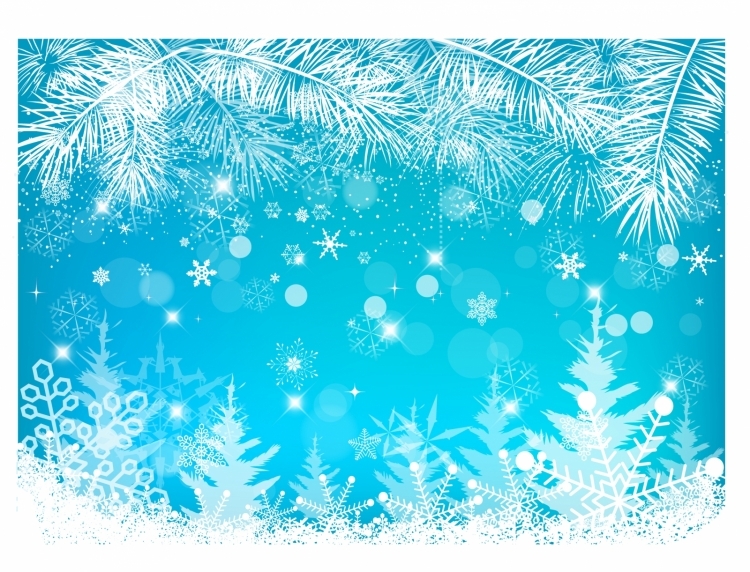 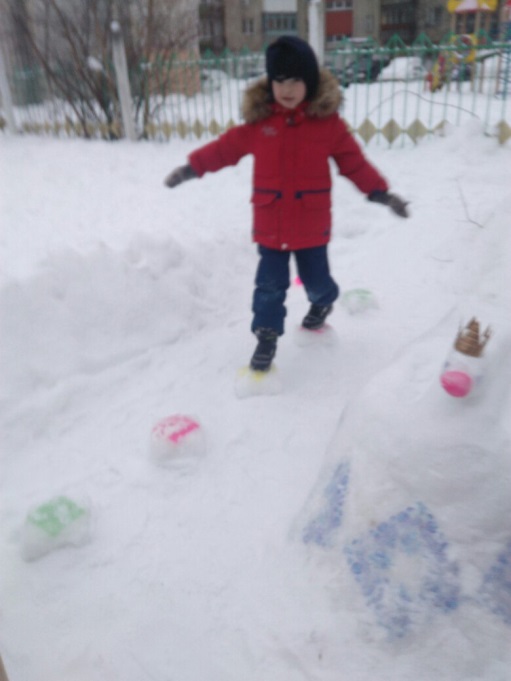 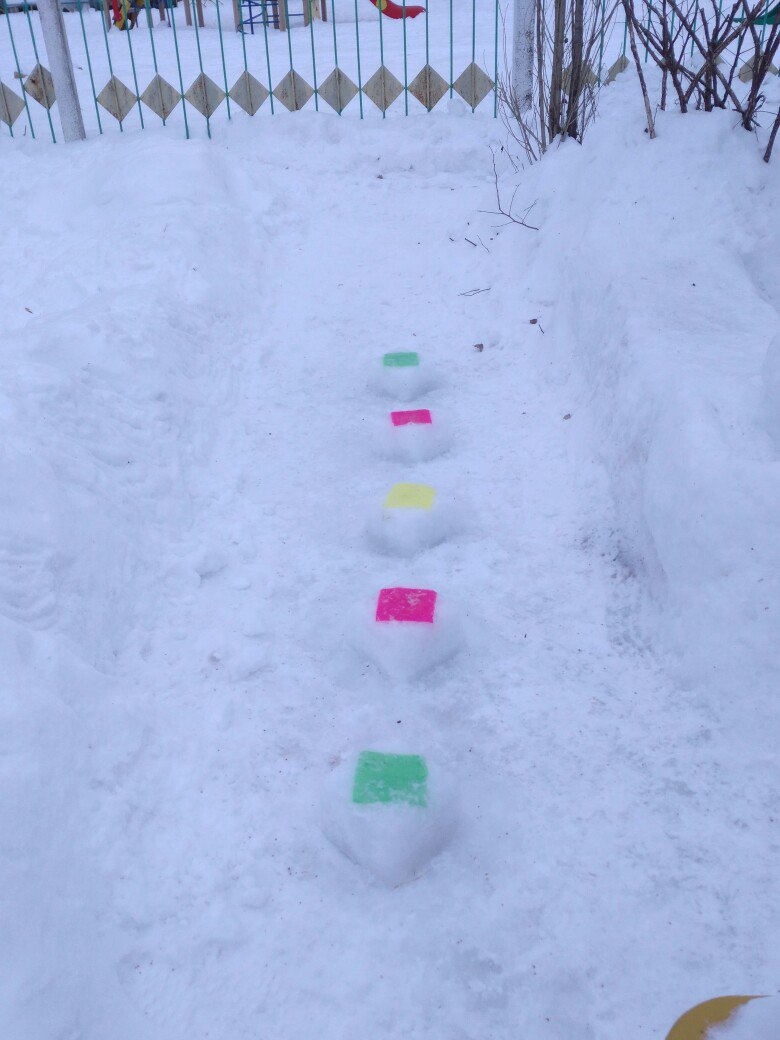 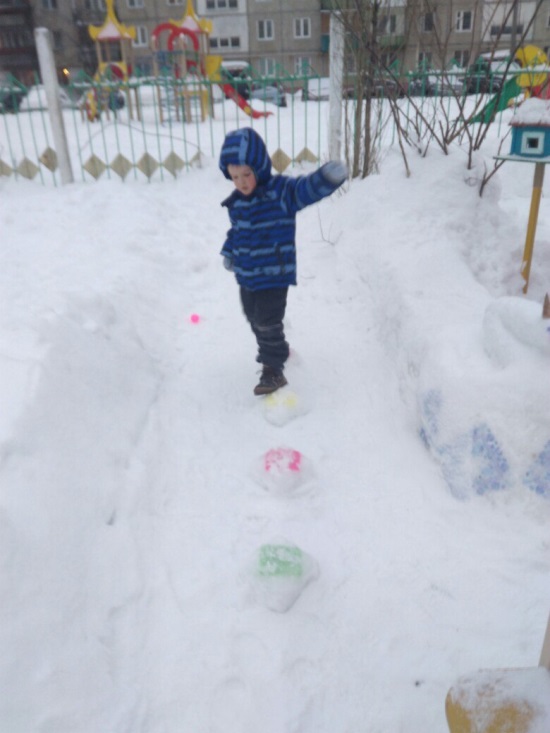 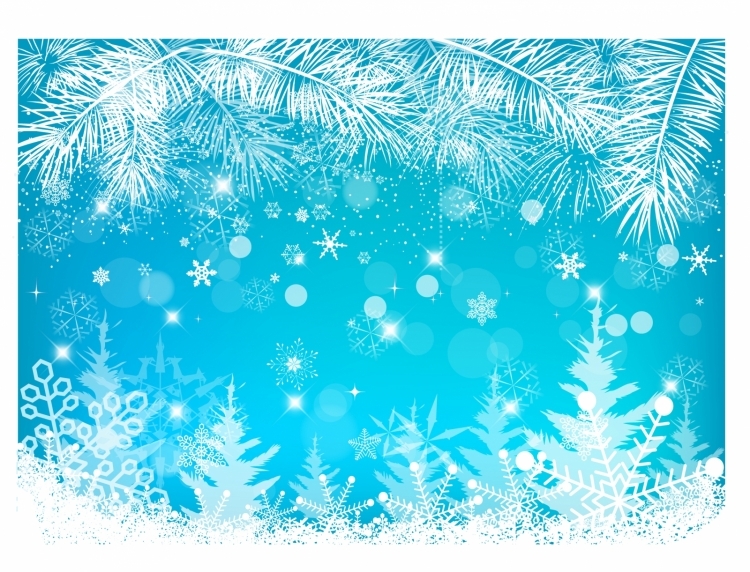 А еще мы любознательные! Любим исследовать свойства снега, воды и льда.
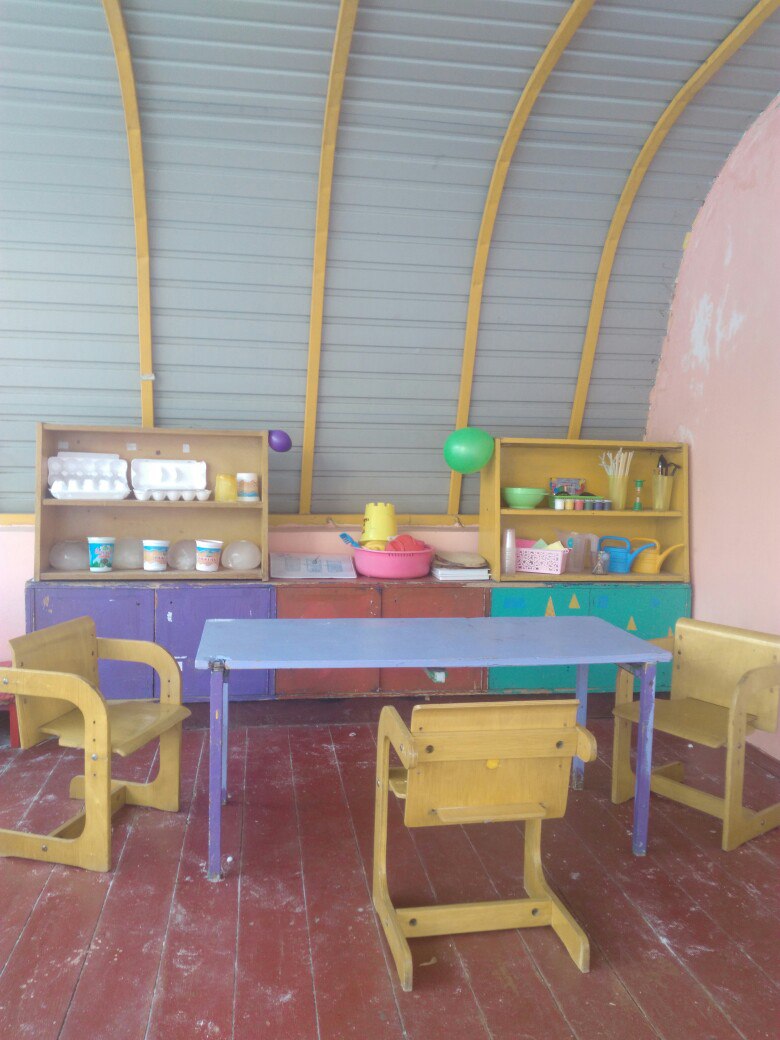 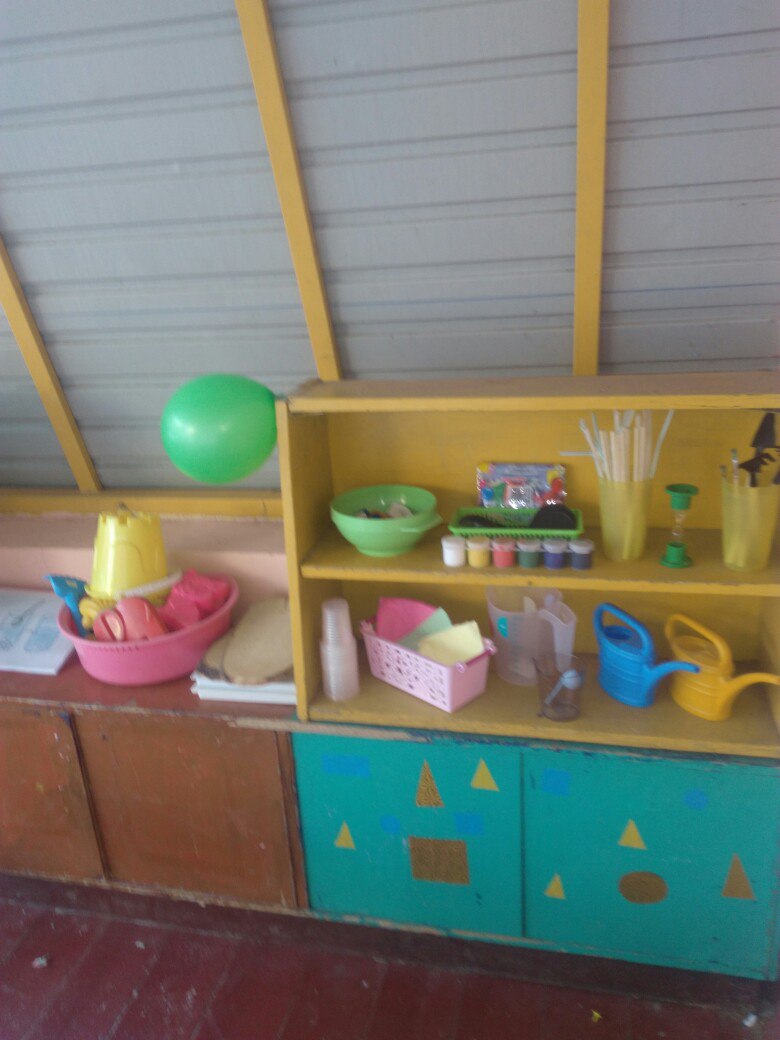 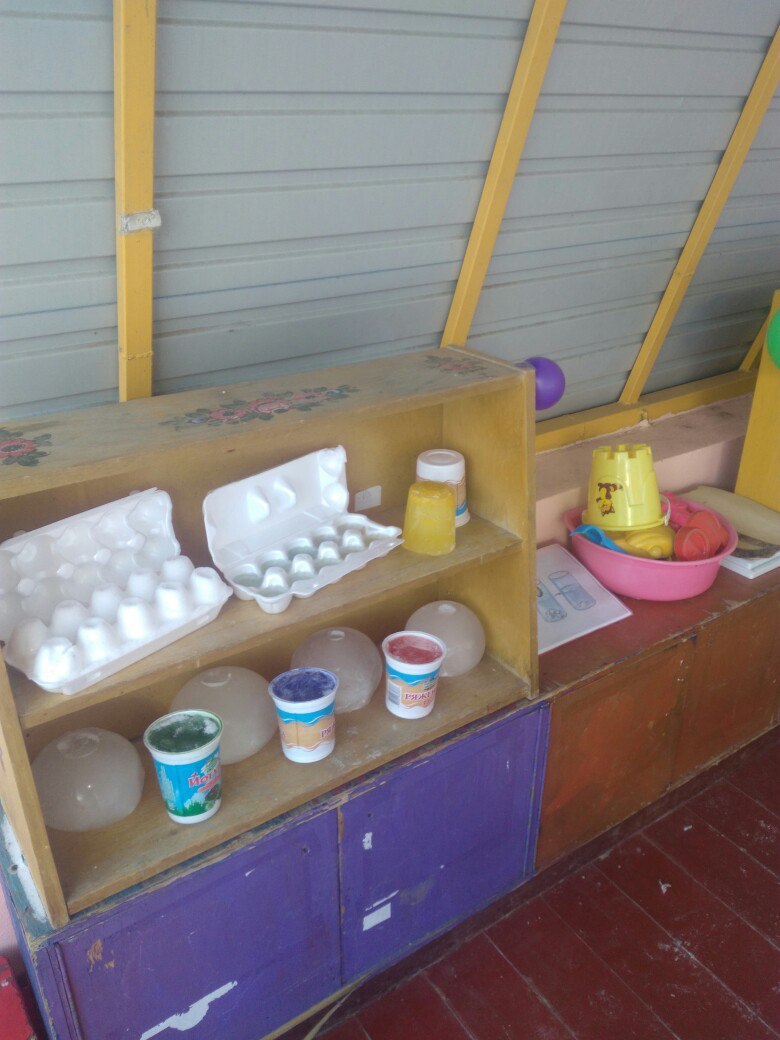 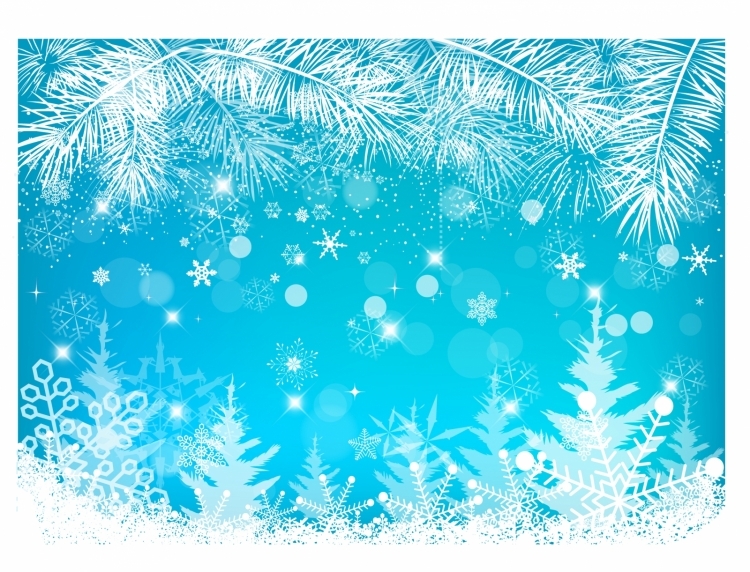 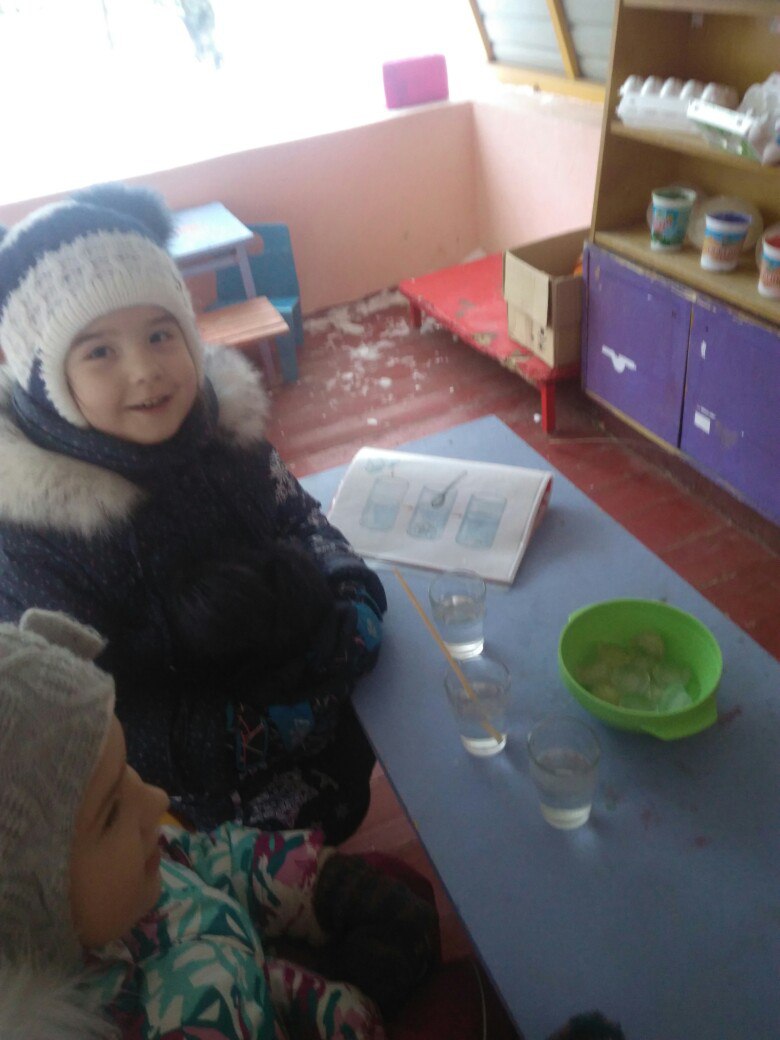 .
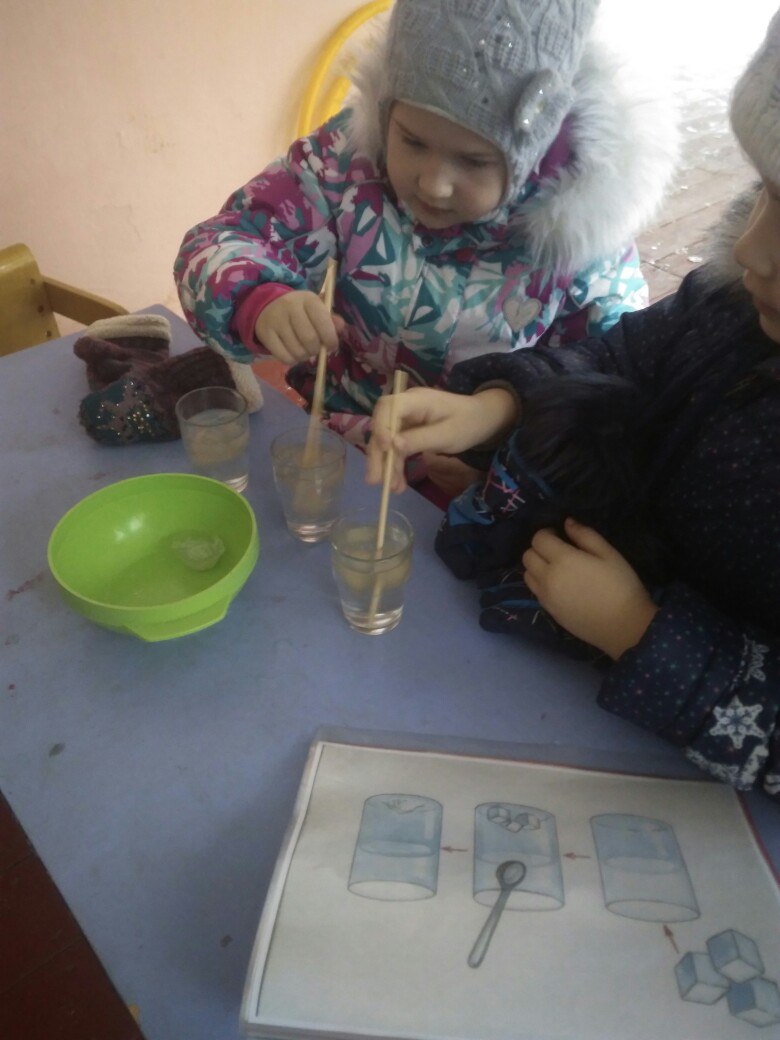 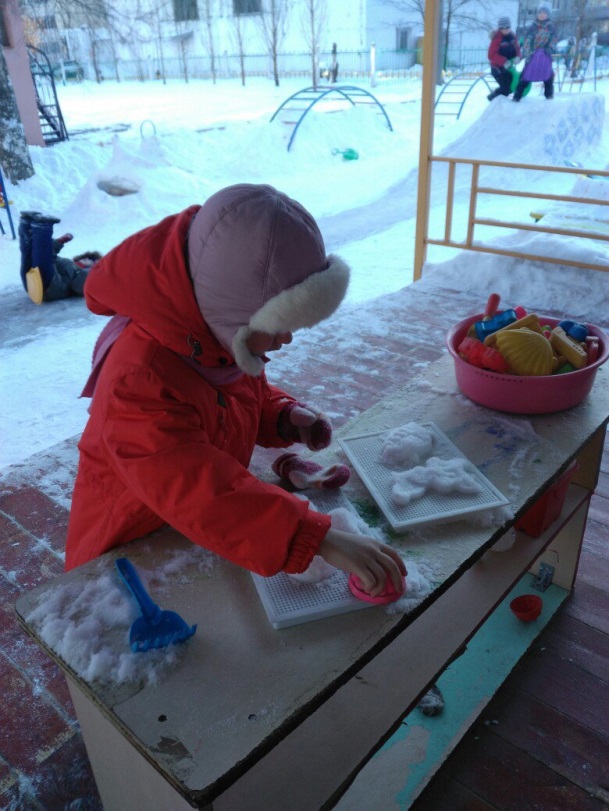 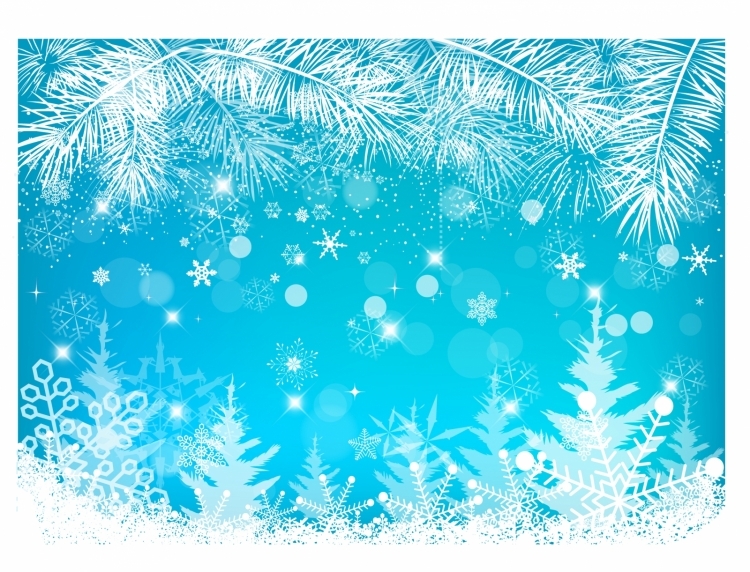 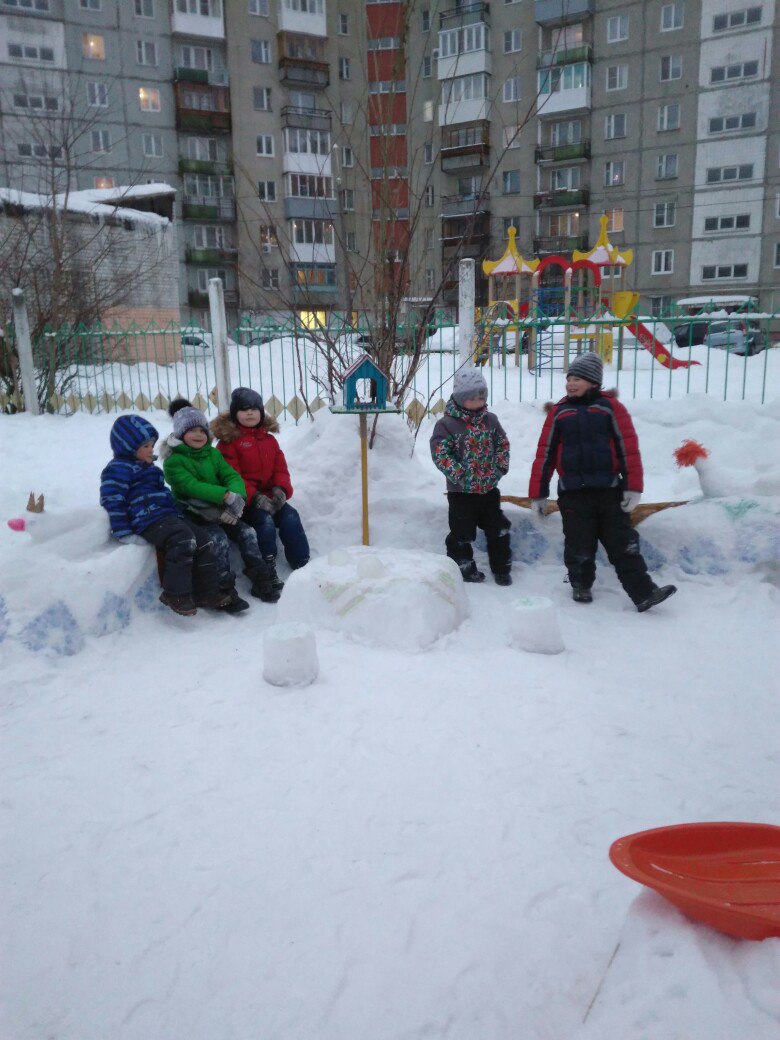 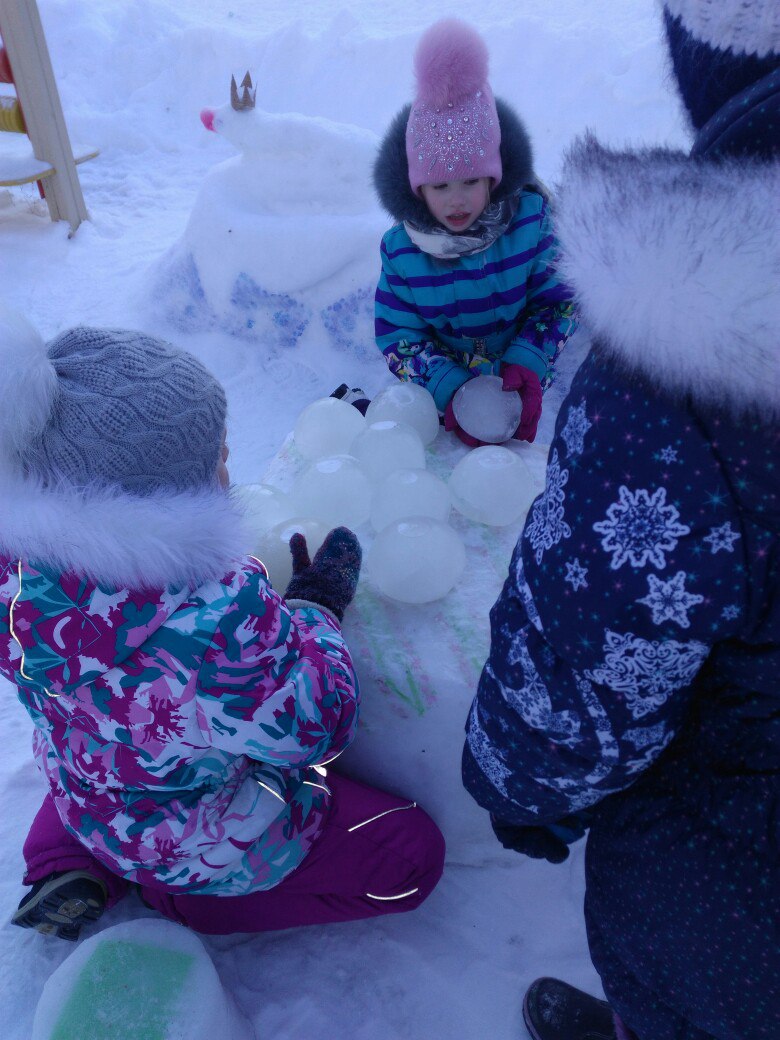 .
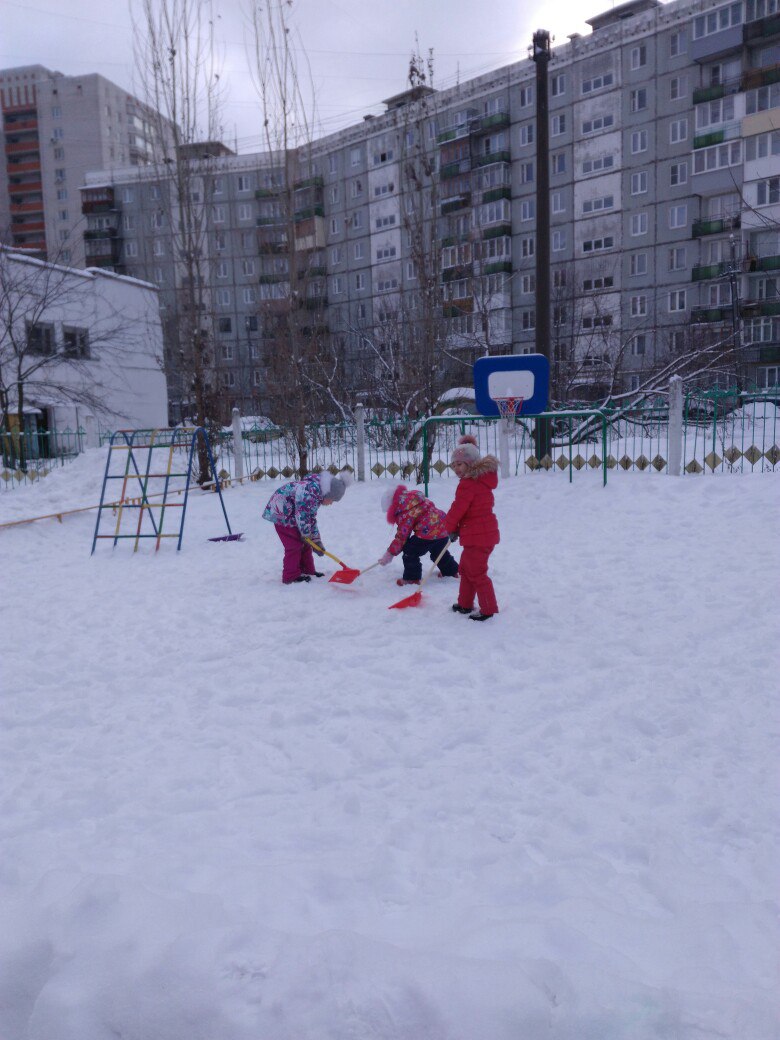 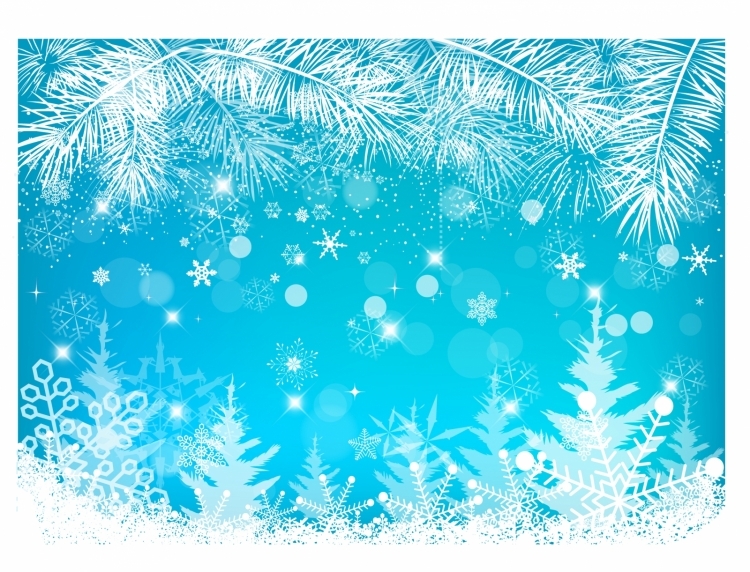 .
Вот так мы и живём – поживаем, да в гости Вас поджидаем.
Тут и сказочке конец, а кто слушал – молодец!
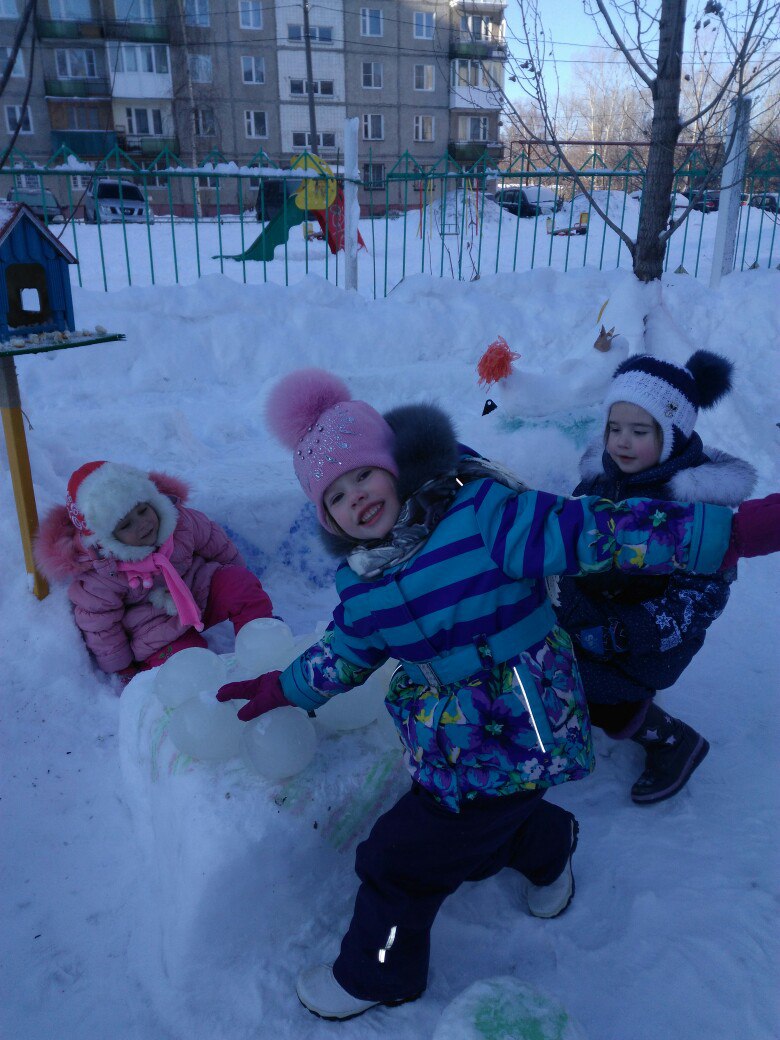